The effect of thermal non-equilibrium on aerosol formation in astrophysical environments
Sven Kiefer
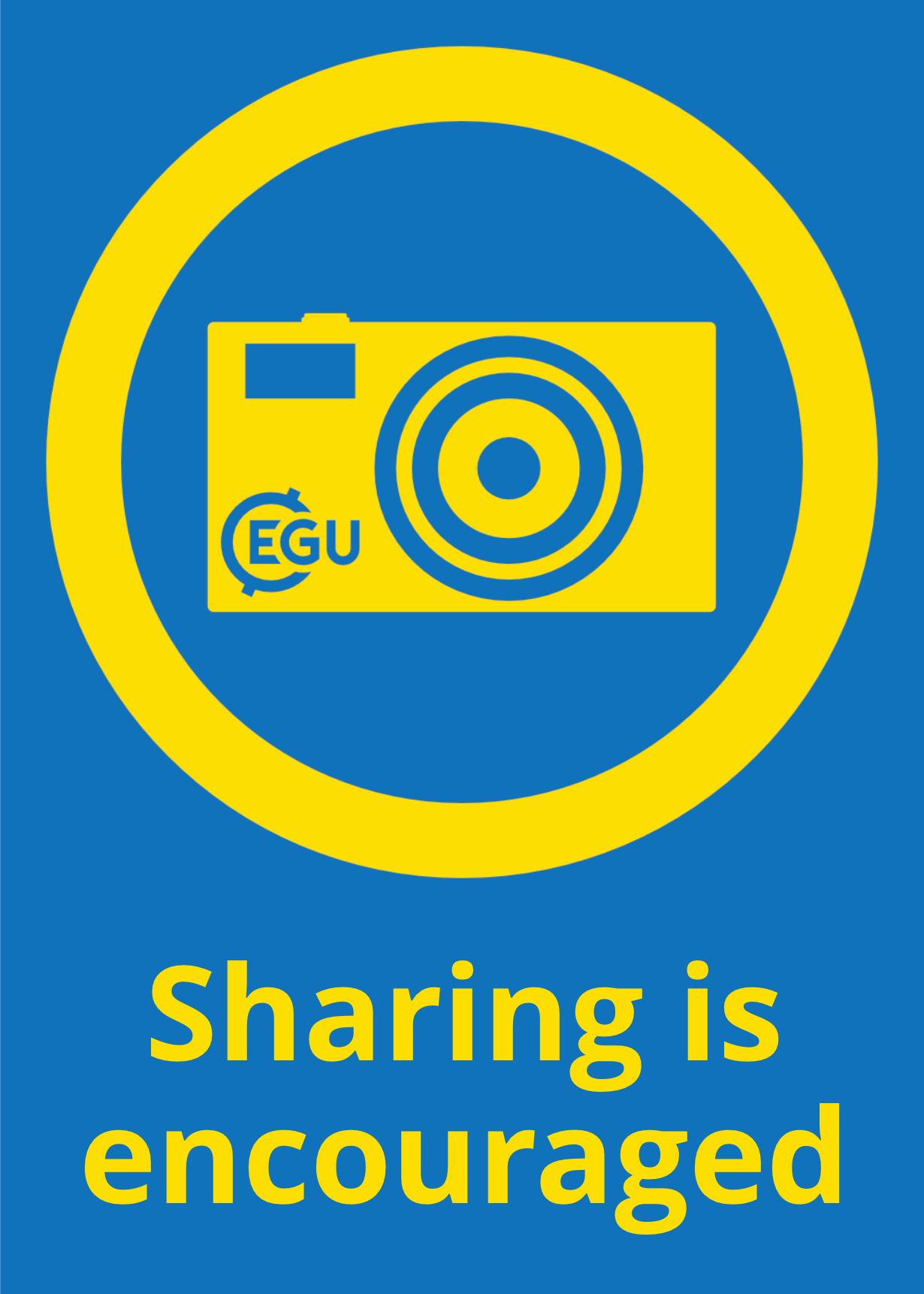 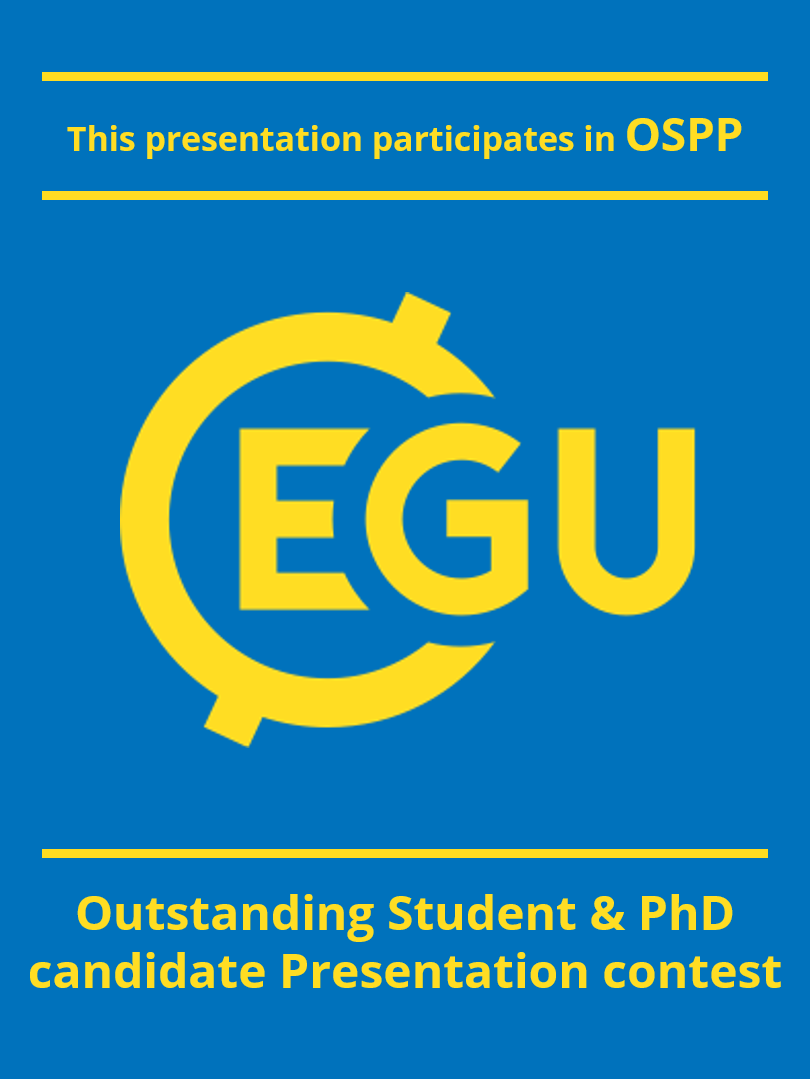 David Gobrecht, Leen Decin, Christiane Helling
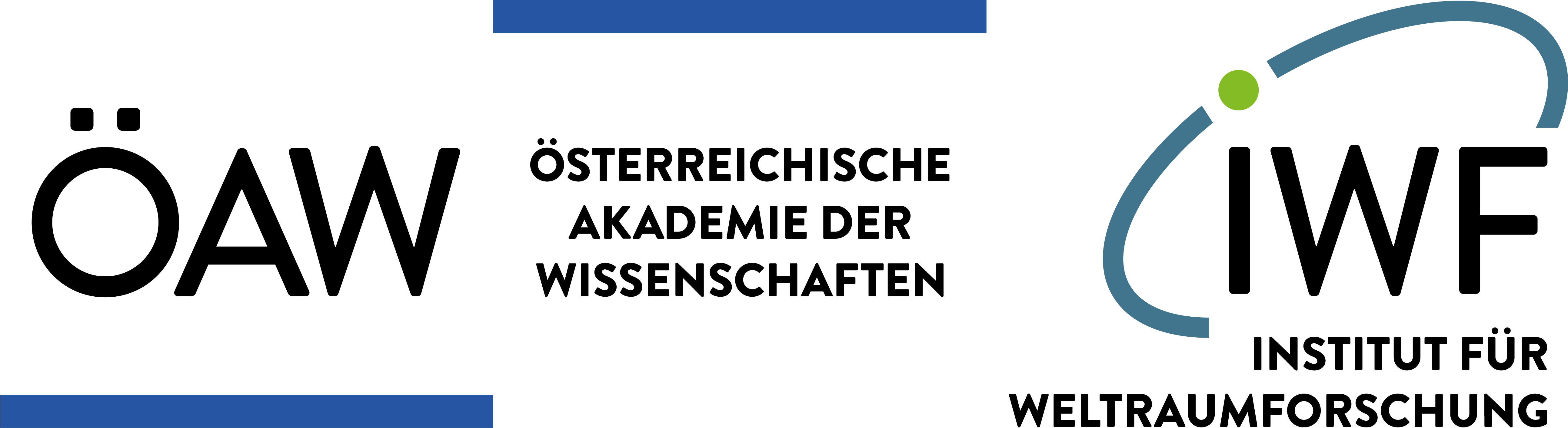 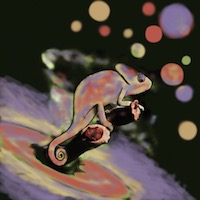 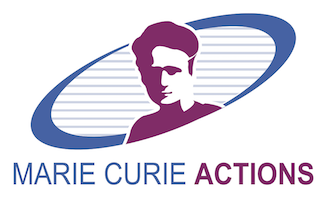 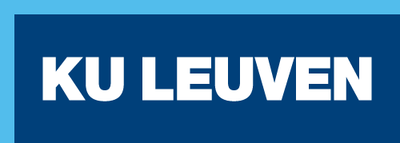 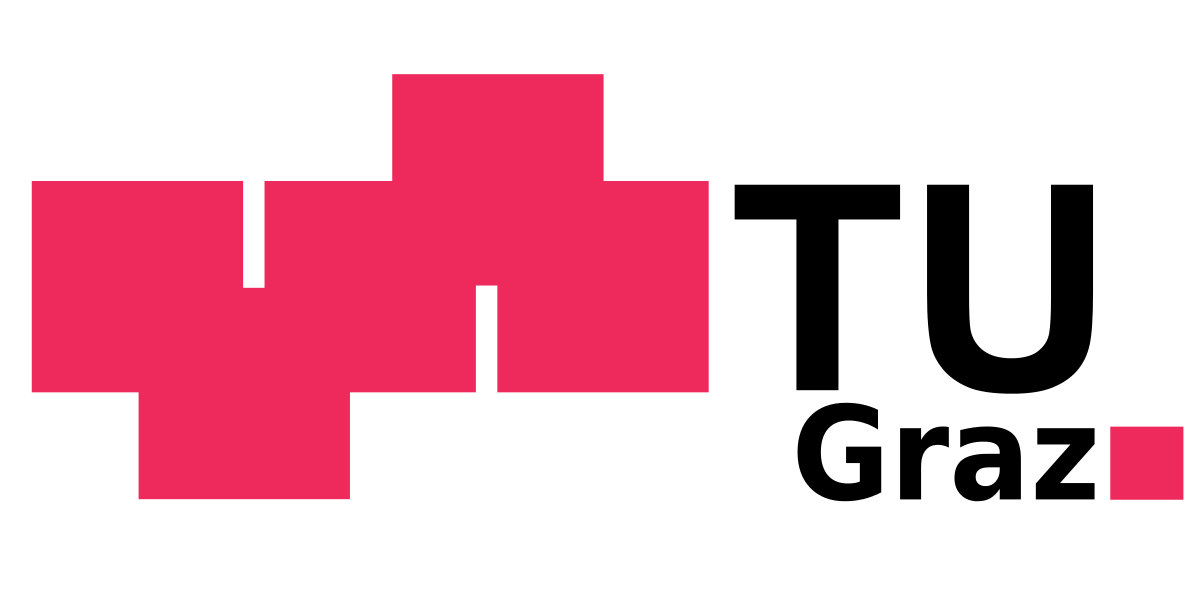 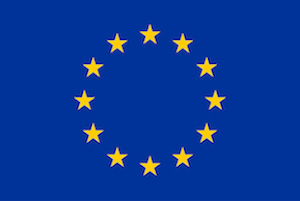 This project has received funding from the European Union’s Horizon 2020 research and innovation programme under the Marie Sklodowska-Curie grant agreement no. 860470.
Overview
Plane and Robertson (2022):
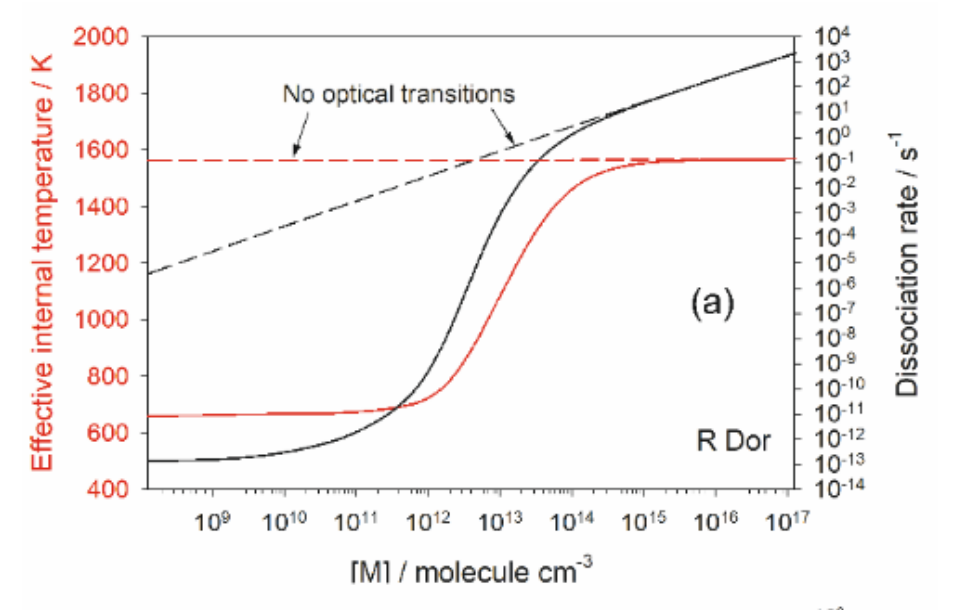 Nucleation
equilibrium
Replenishment
Condensation
non-equilibrium
Molecule: OSi(OH)2
Object: R Dor
H2 concentration [cm-3]
Image altered fromPlane and Robertson (2022)
Evaporation
Observational evidence:
Fonfría et al. 2008, 2017, 2021
Image altered from Helling (2018)
Apr 26, 2023
Sven Kiefer - EGU
2
sven.kiefer@kuleuven.be
Kiefersv.github.io
@ExoSvenK
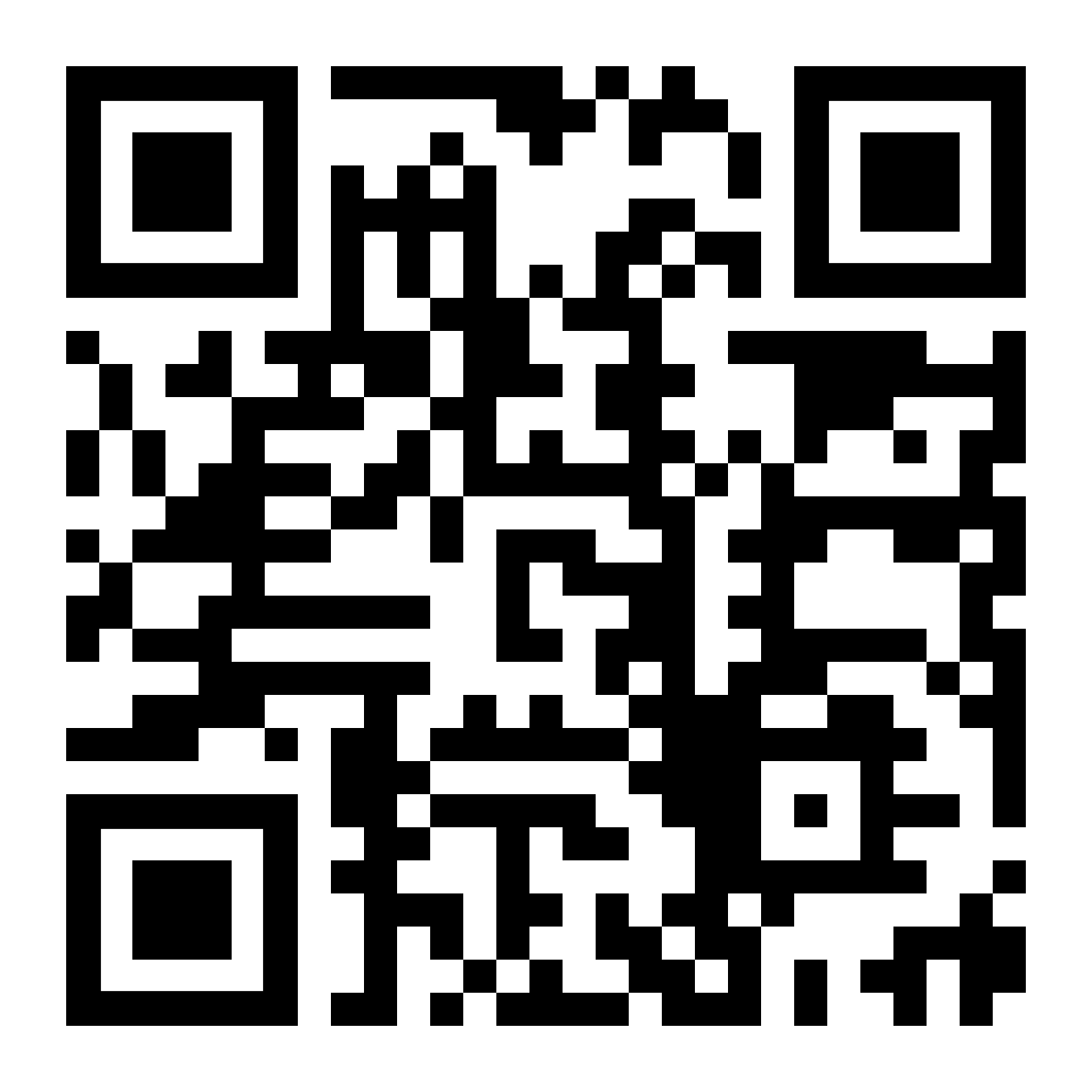 The effect of thermal non-equilibrium
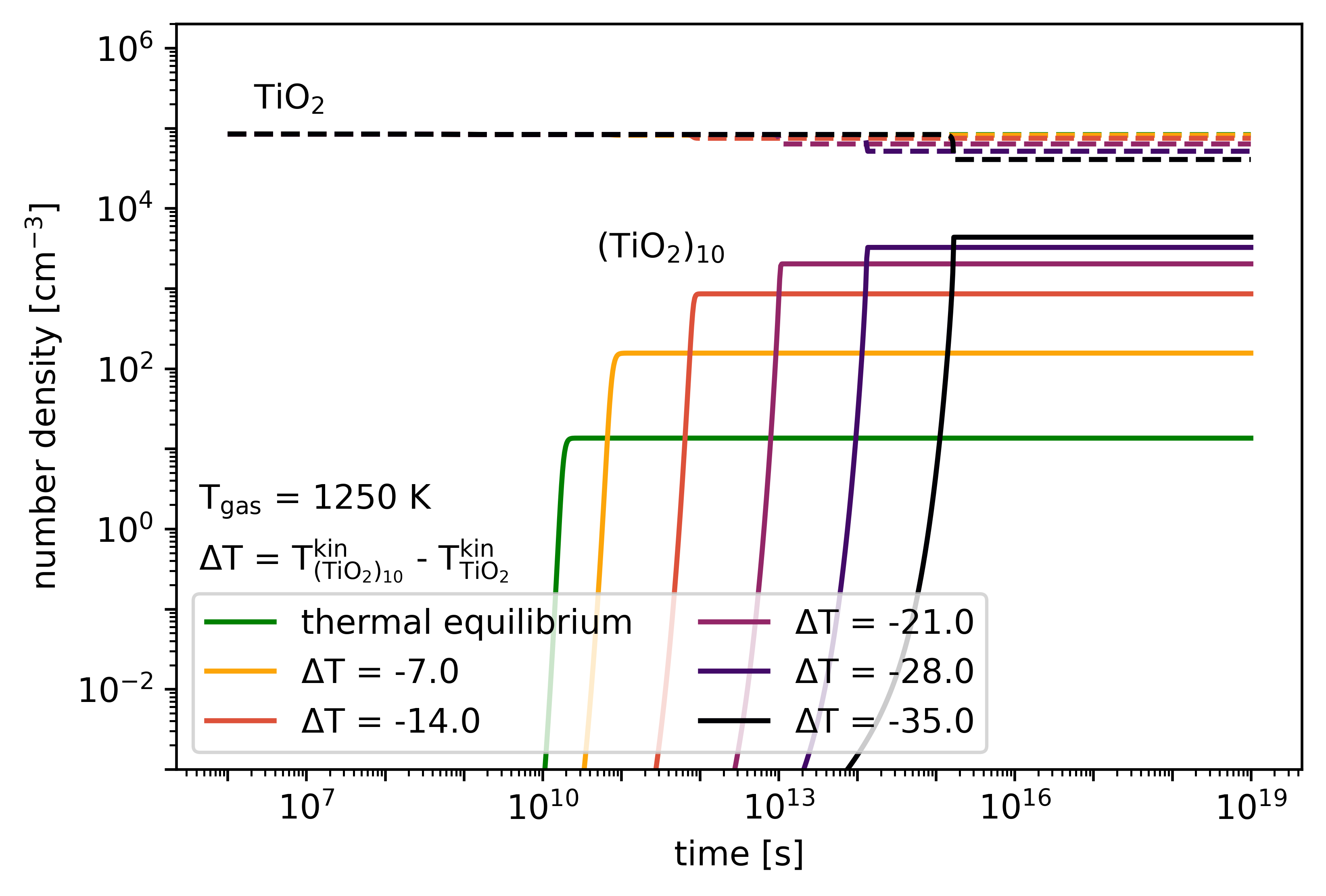 Nucleation is sensitive to thermal non-equilibrium 
The type of thermal non-equilibrium present matters

ΔT<0 can increase and ΔT>0 can decrease the amount of clusters
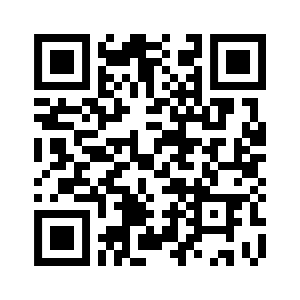 Check out the paper: ”The effect of thermal non-equilibrium on kinetic nucleation” - Kiefer et al. 2023
Apr 26, 2023
Sven Kiefer - EGU
3
The effect of thermal non-equilibrium on aerosol formation in astrophysical environments Sven Kiefer1,2,3,4, David Gobrecht1, Leen Decin1, Christiane Helling2,3,4
Explore our work
30 second summary
About me
Sven Kiefer
Kiefersv.github.io
@ExoSvenK
Here you can get a small guided tour through the theory behind kinetic nucleation, how thermal non-equilibrium can be described and our results.

Kinetic nucleation theory
 
Learn how the formation of clusters can be described fully kinetically


Thermal non-equilibrium
 
Learn where we can observe thermal non-equilibrium and how models describe it.


Results
 
Check out our results and how we expect thermal non-equilibrium to affect the formation of aerosols.
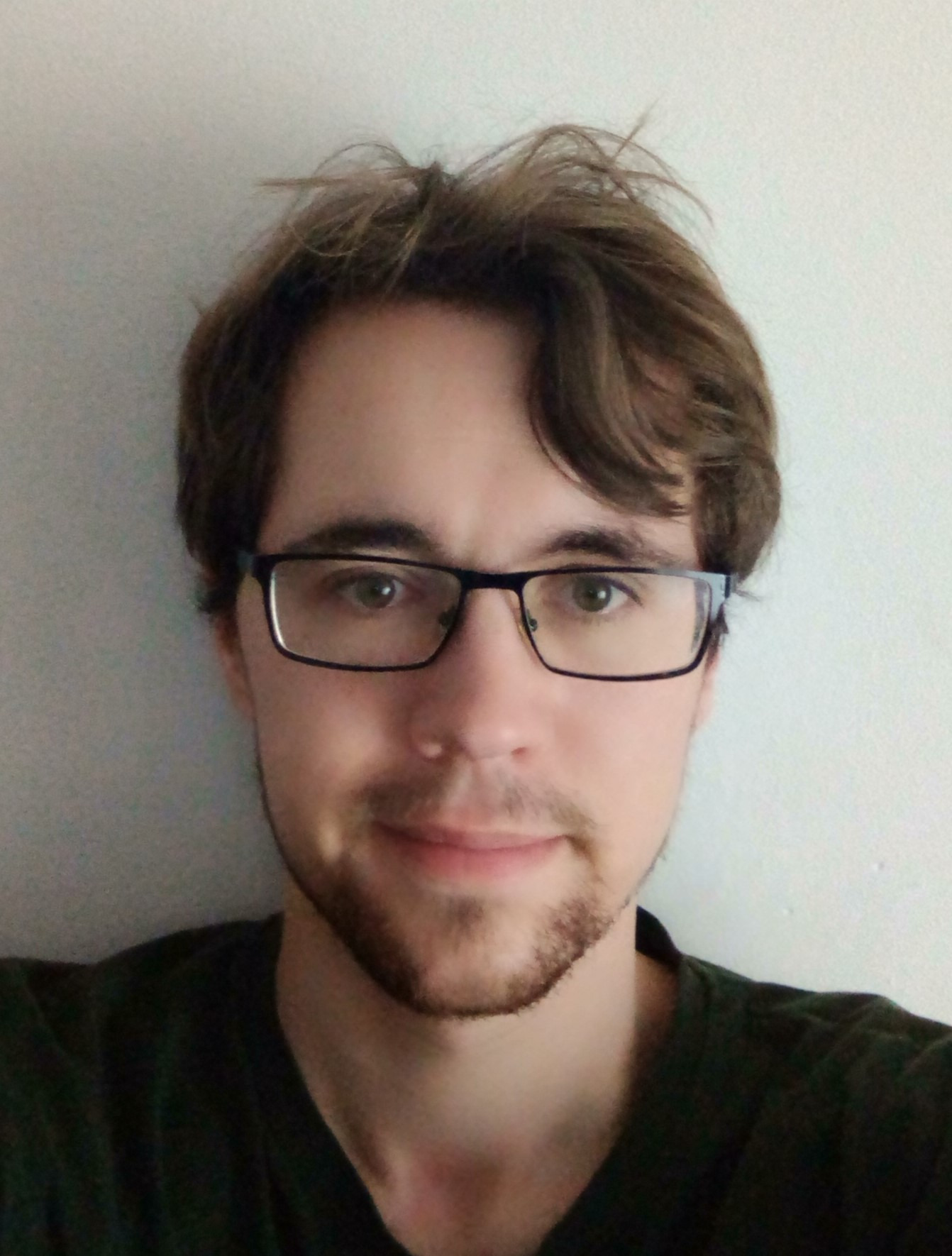 Results:
Cloud formation happens when gas phase species condense onto aerosols. The formation of aerosols, called nucleation, is the transition from gas phase chemistry to solid chemistry.








In this work, we study the impact of thermal non-equilibrium on the kinetic description of nucleation.
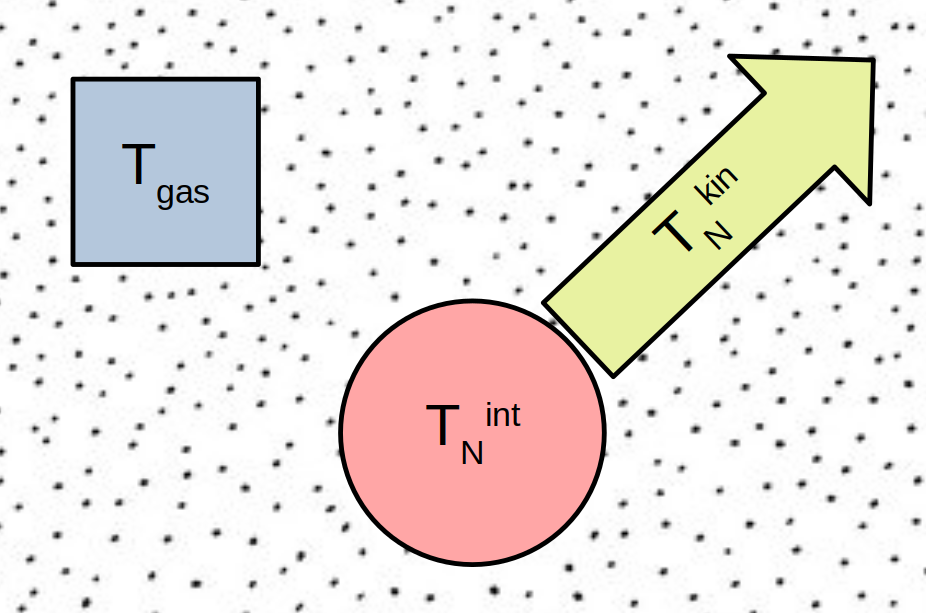 Nucleation is sensitive to thermal non-equilibrium
 
The type of thermal non-equilibrium present matters
 
ΔT<0 can increase and ΔT>0 can decrease the amount of clusters
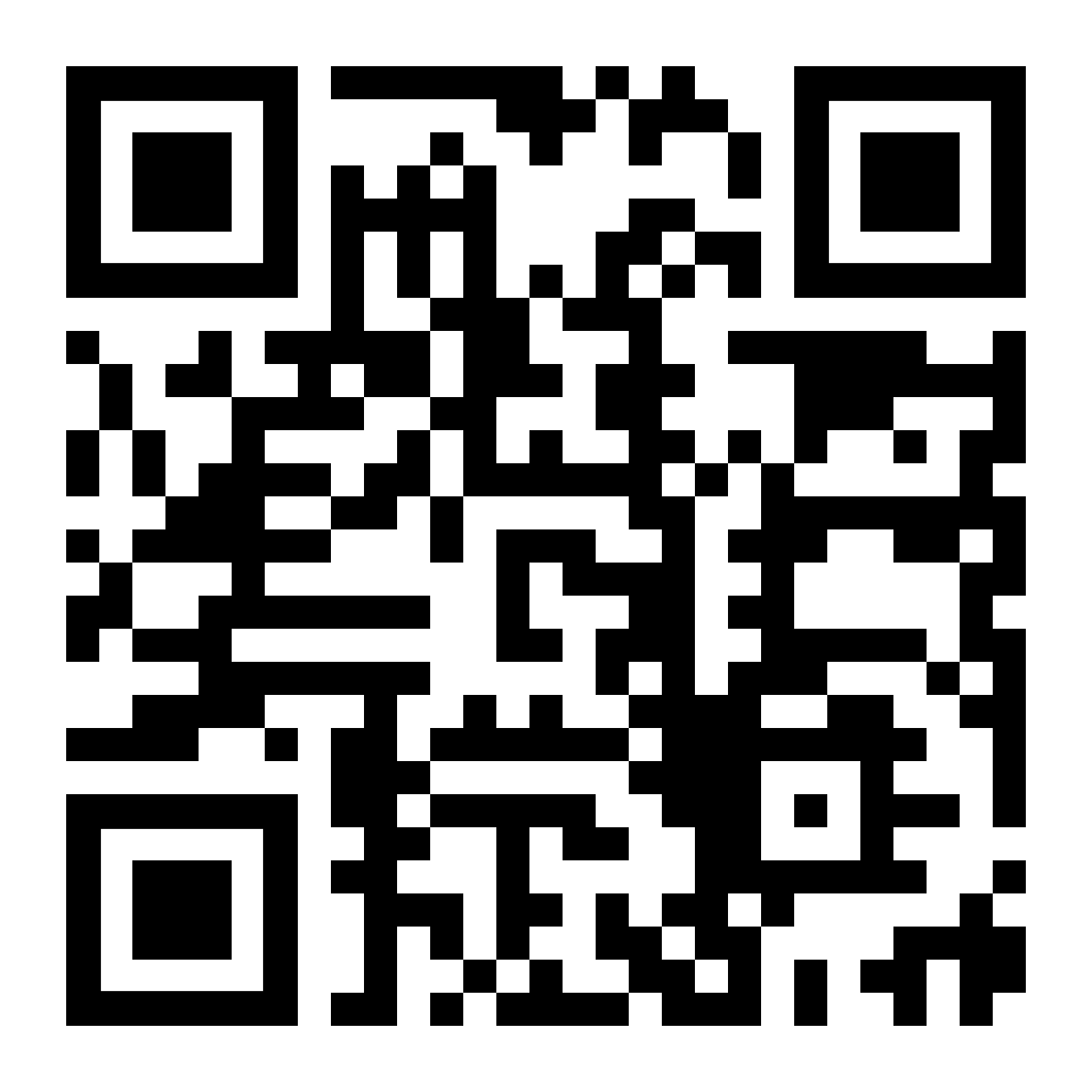 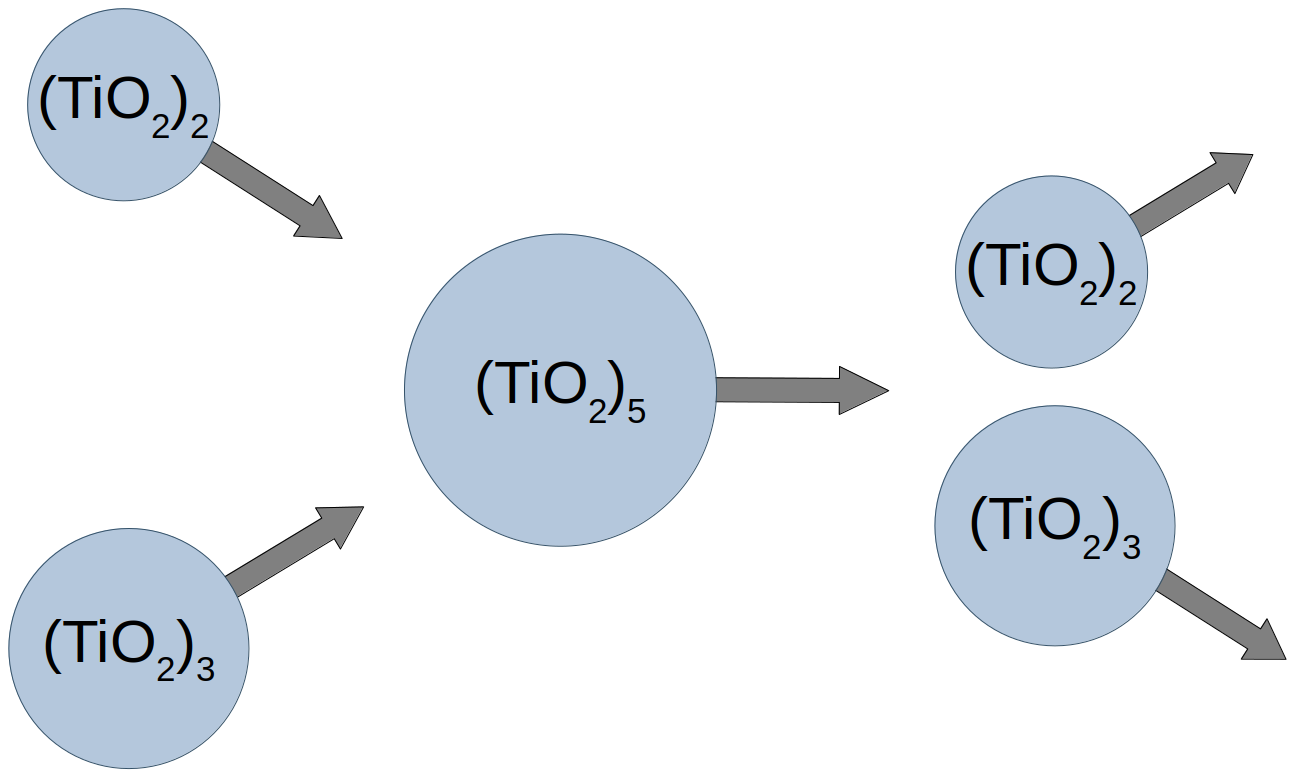 Read the paper:”The effect of thermal 
non-equilibrium on 
kinetic nucleation”
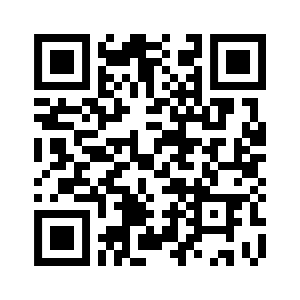 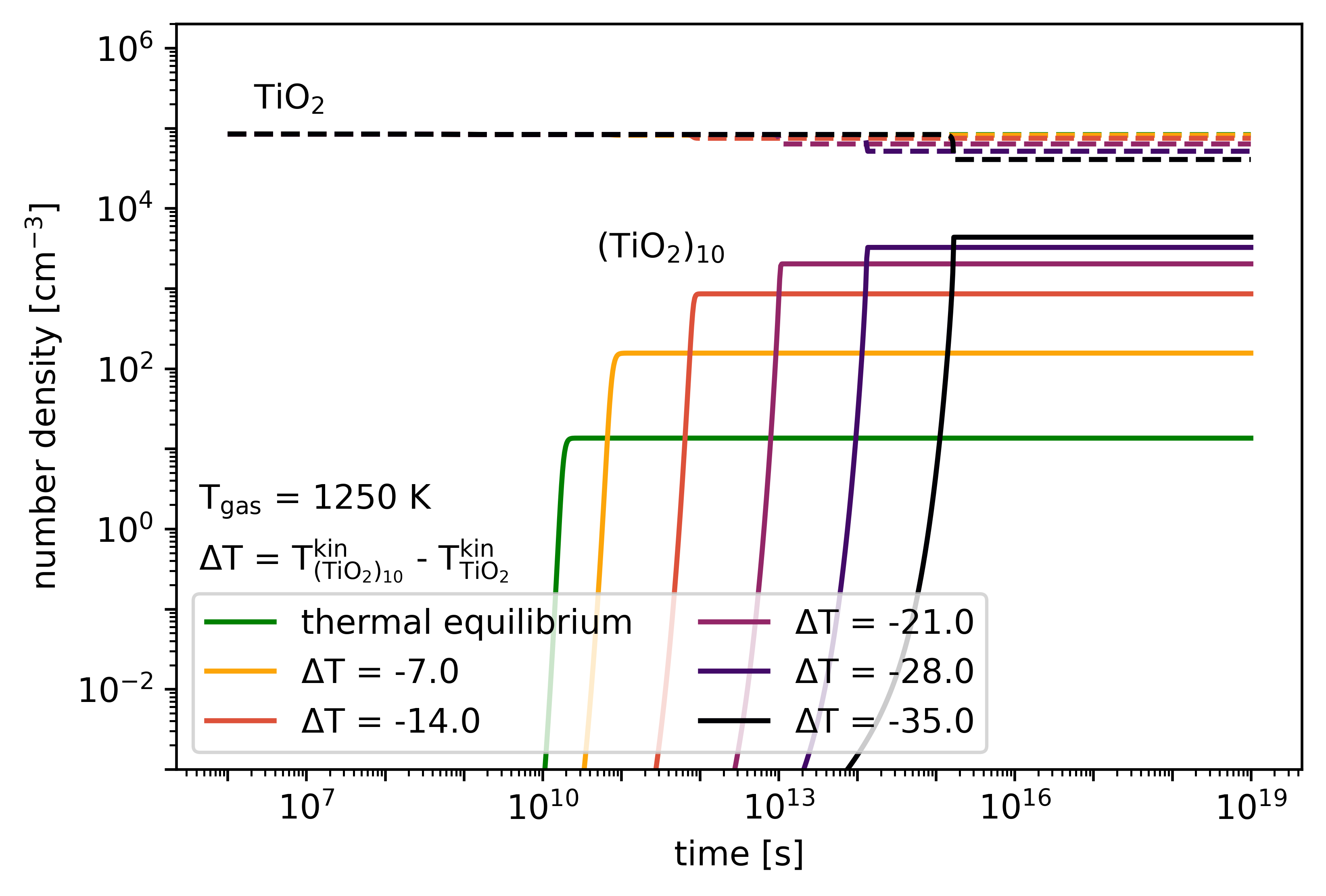 Thermal non-equilibrium can be caused by, for example, radiative cooling in low density environments. In our work, we consider that the gas phase temperature and the kinetic and internal temperature of each cluster size can be different.
EGU:
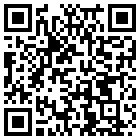 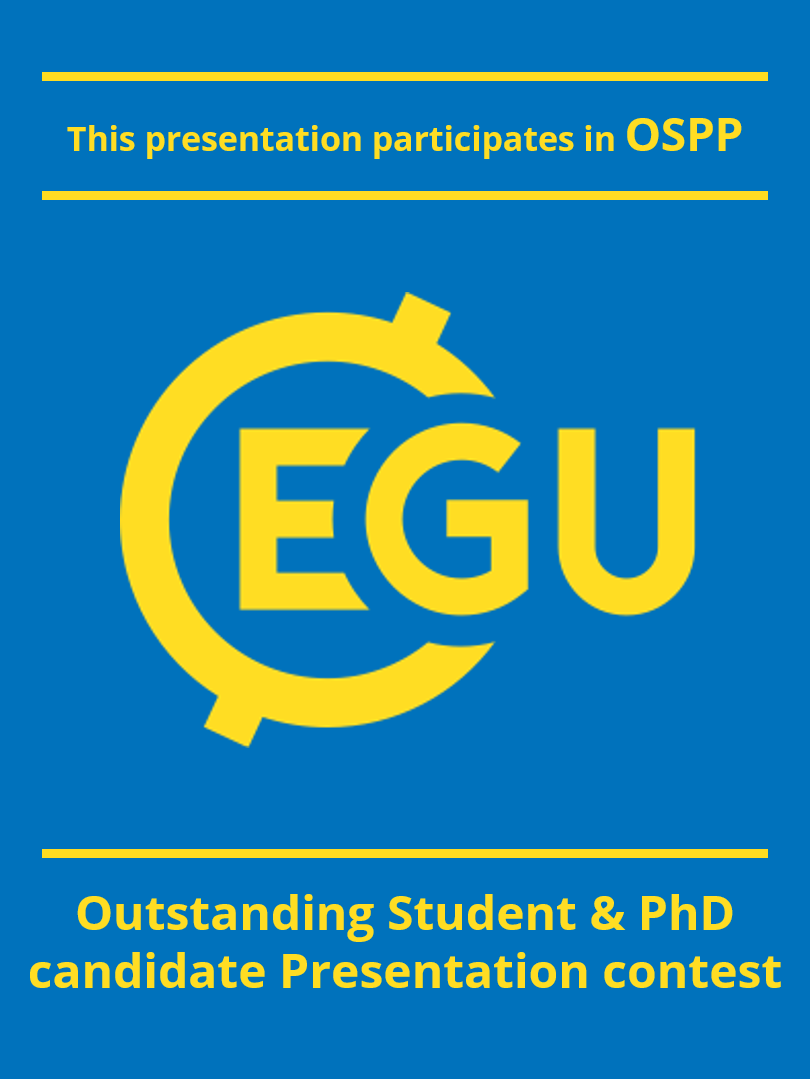 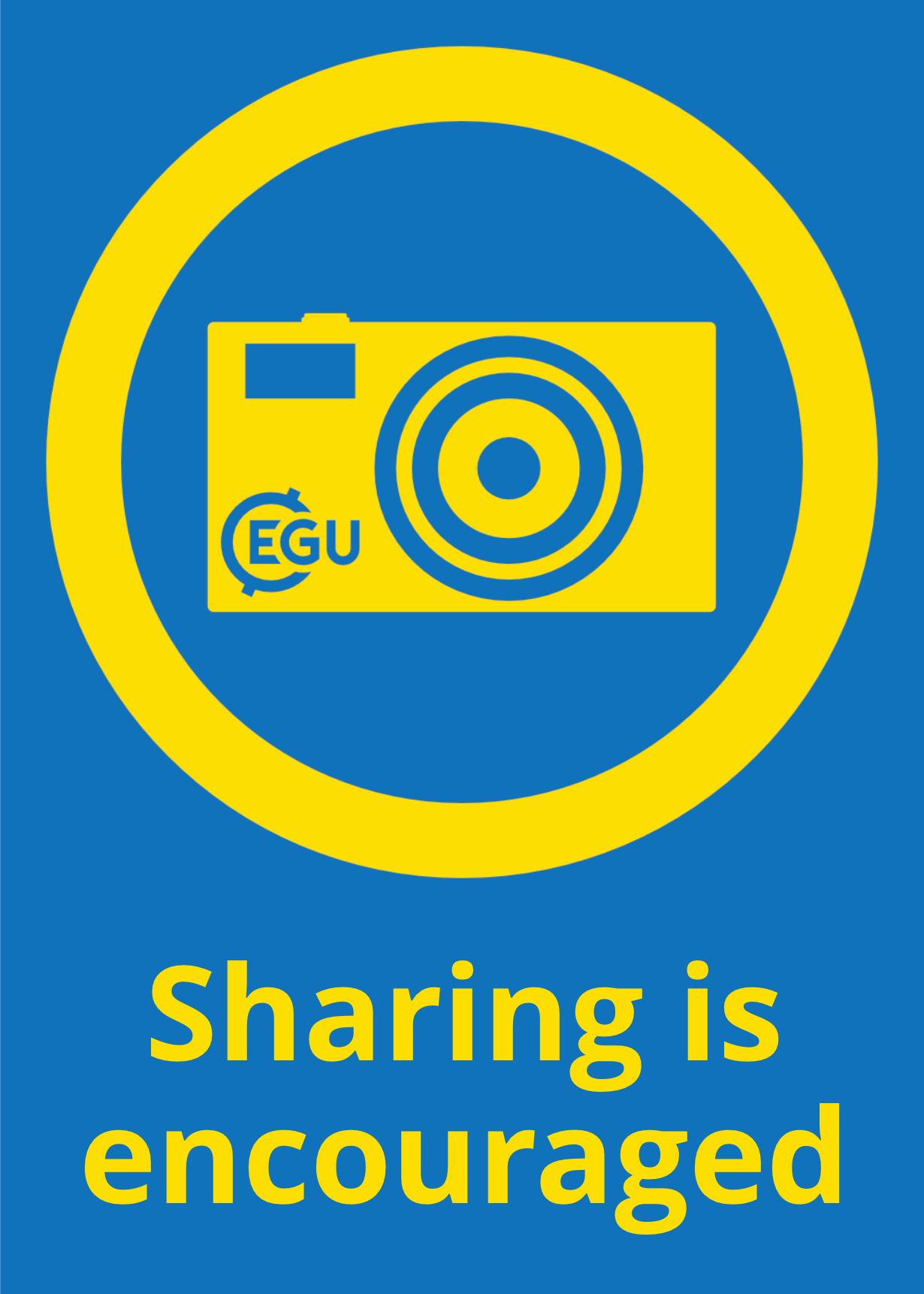 Affiliations
1) Institute of Astronomy, KU Leuven, Celestijnenlaan 200D, 3001 Leuven, Belgium2) Centre for Exoplanet Science, University of St Andrews, North Haugh, St Andrews, KY169SS, UK3)Space Research Institute, Austrian Academy of Sciences, Schmiedlstrasse 6, A-8042 Graz, Austria4)TU Graz, Fakultät für Mathematik, Physik und Geodäsie, Petersgasse 16, A-8010 Graz, AustriaThis project has received funding from the European Union’s Horizon 2020 research and innovation programme under the Marie Sklodowska-Curie grant agreement no. 860470.
Additional material
Cooling timescales
 
Learn more about the most important cooling and heating processes of clusters.
Mathematical derivation
 
Our work dives deep into thermodynamics. Here you can be guided through the core derivations of our work.
Re-visit the presentation
 
Did you miss something during the 2-minute PICO presentation? Look it up here!
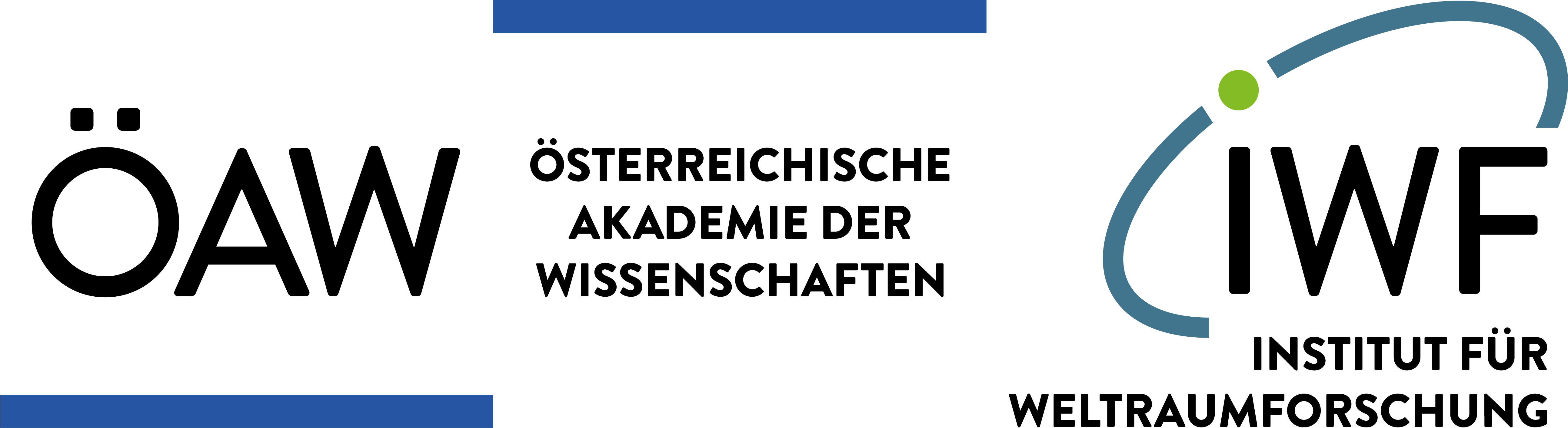 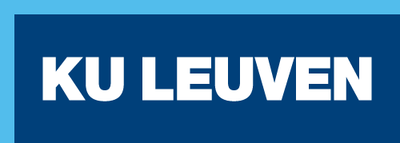 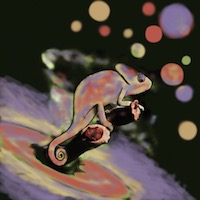 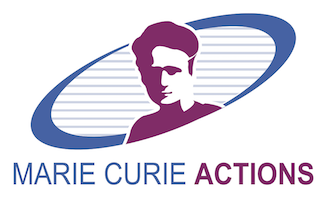 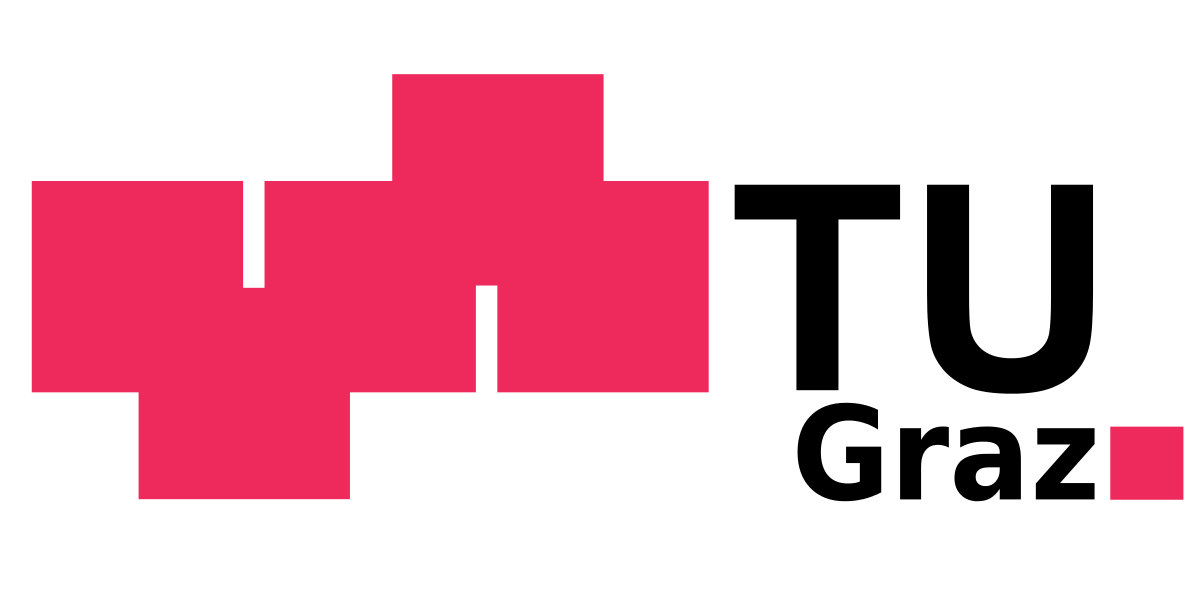 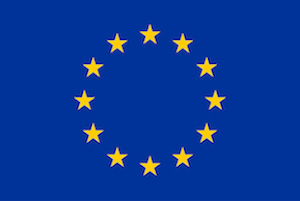 The effect of thermal non-equilibrium on aerosol formation in astrophysical environments
Sven Kiefer
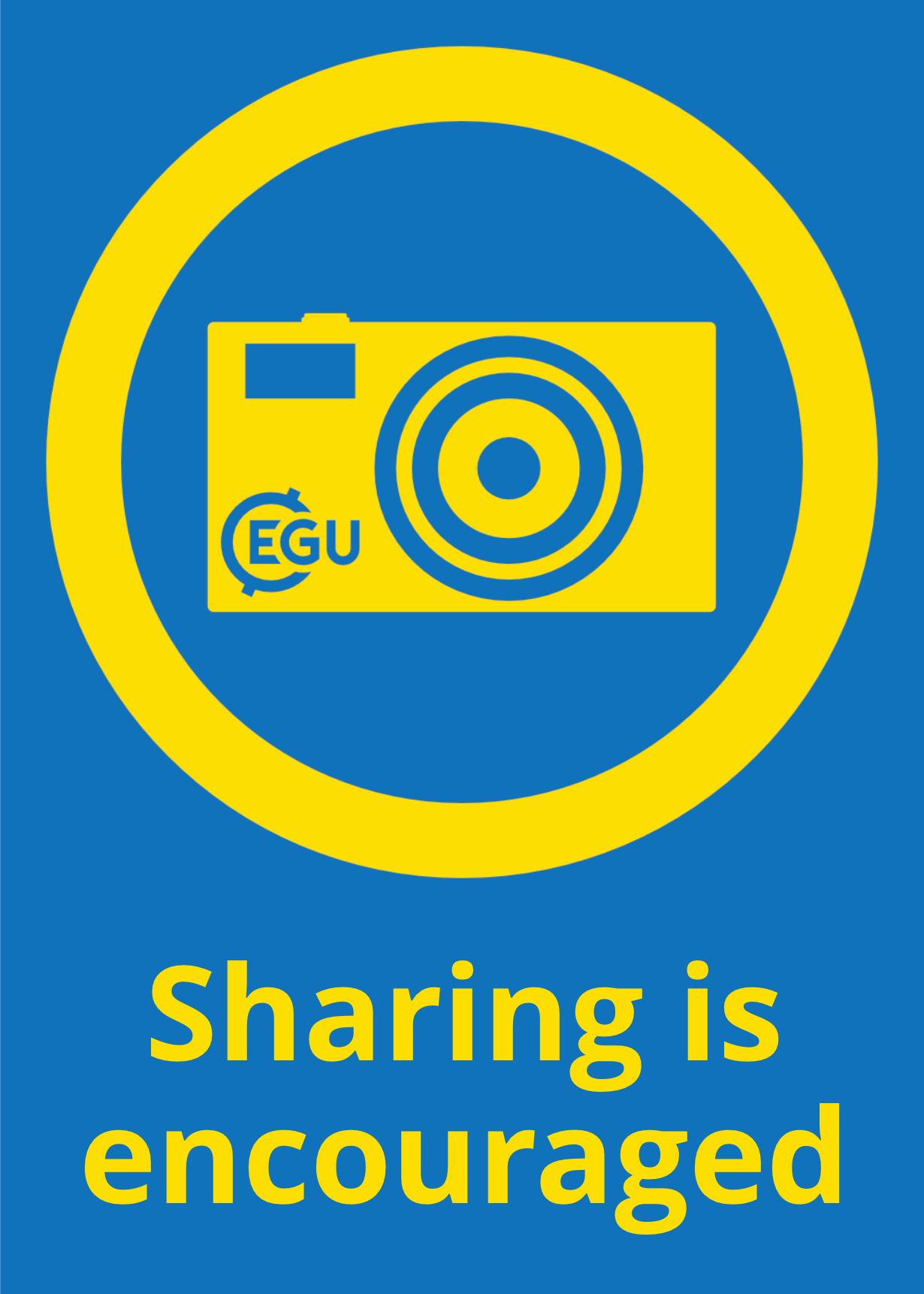 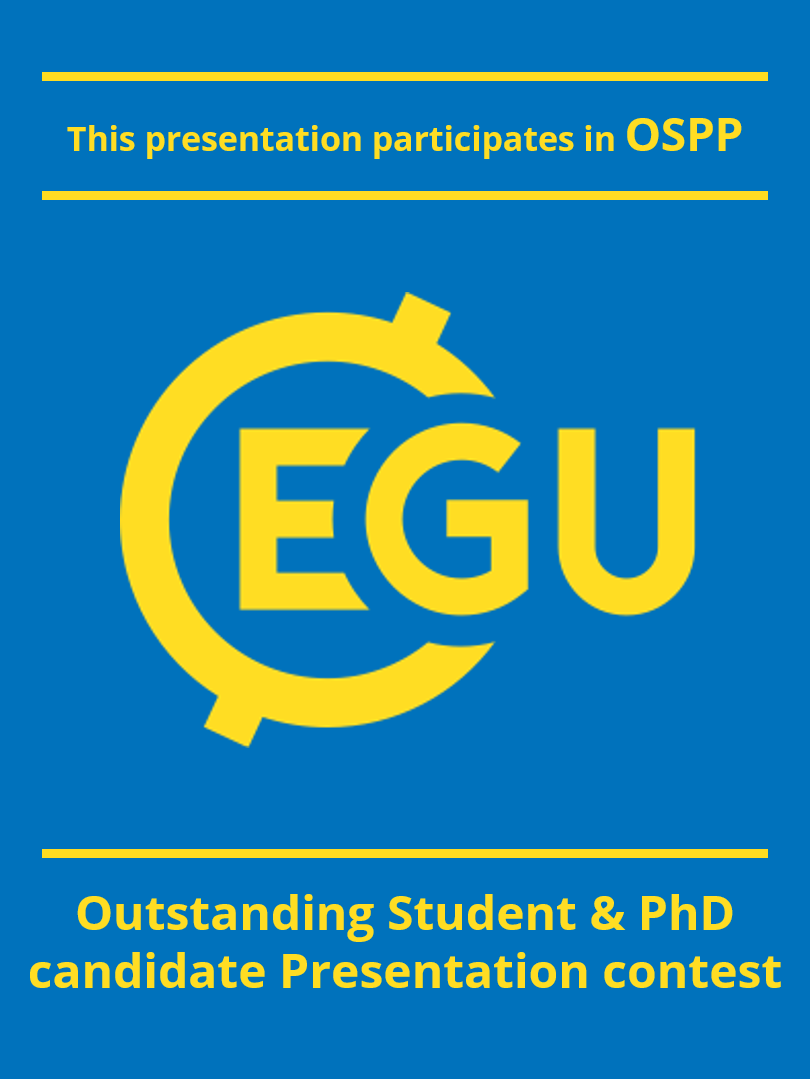 David Gobrecht, Leen Decin, Christiane Helling
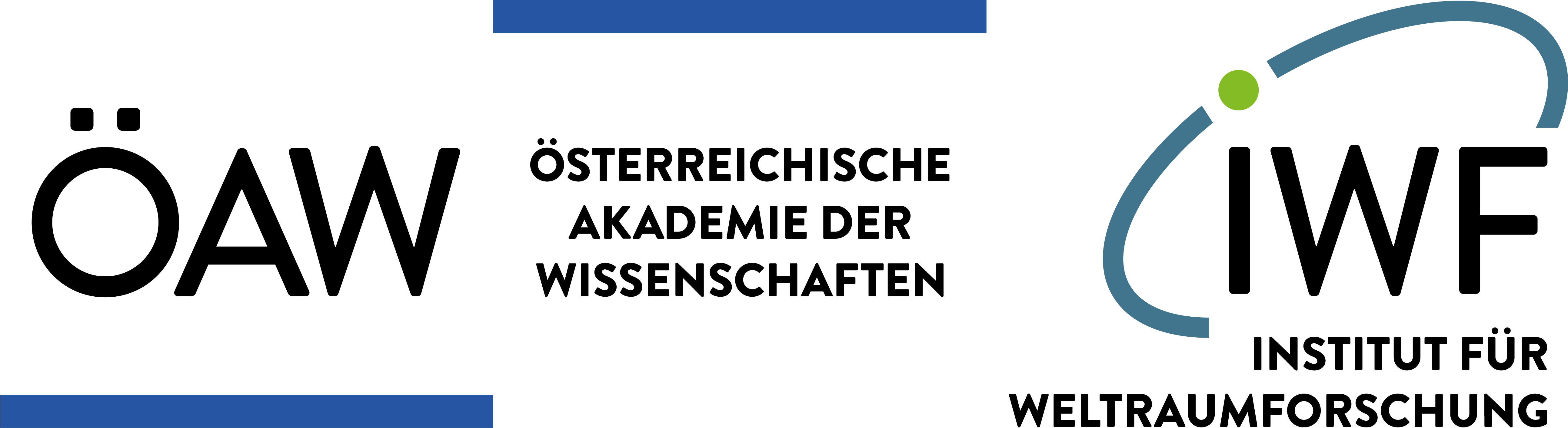 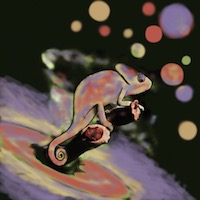 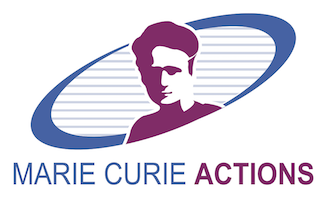 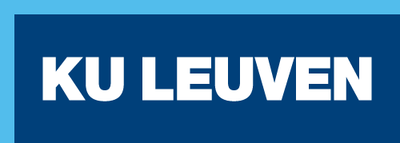 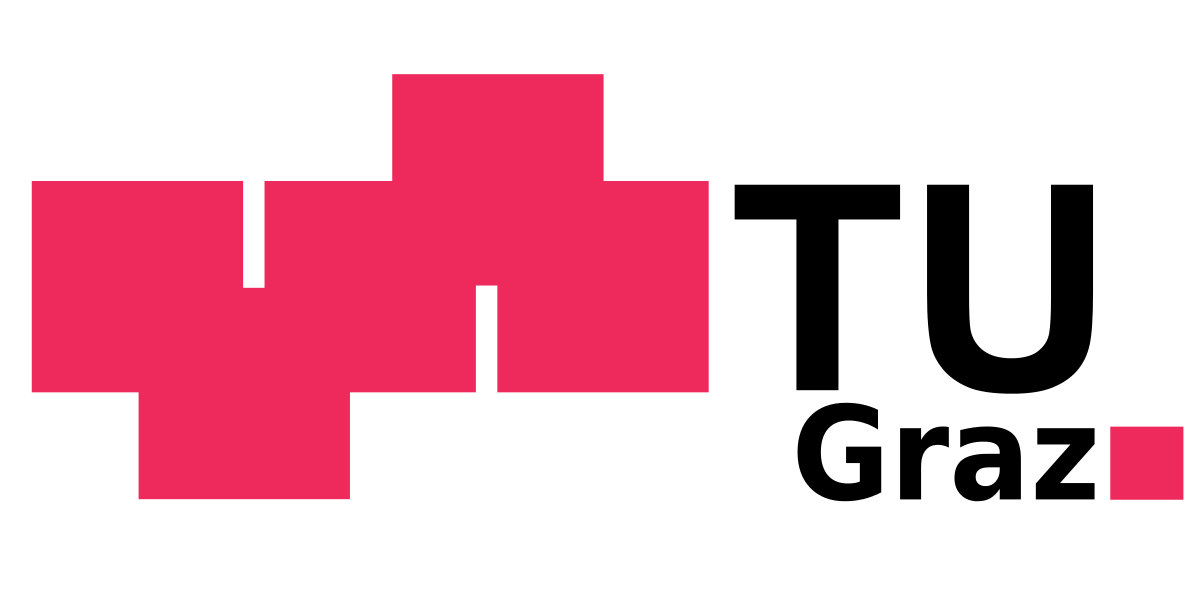 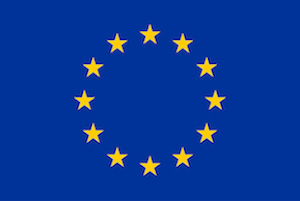 This project has received funding from the European Union’s Horizon 2020 research and innovation programme under the Marie Sklodowska-Curie grant agreement no. 860470.
HOME
Overview
Plane and Robertson (2022):
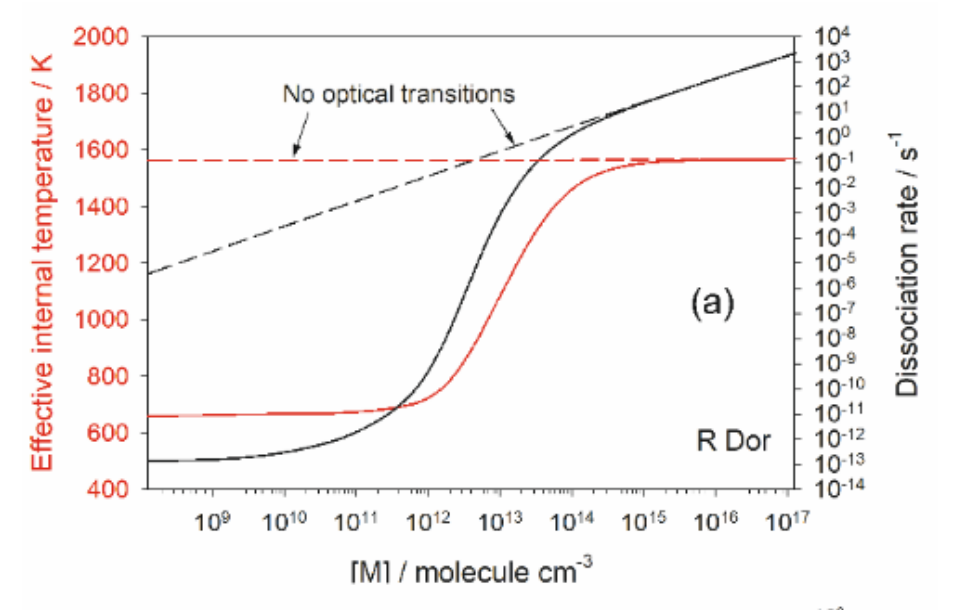 Nucleation
equilibrium
Replenishment
Condensation
non-equilibrium
Molecule: OSi(OH)2
Object: R Dor
H2 concentration [cm-3]
Image altered fromPlane and Robertson (2022)
Evaporation
Observational evidence:
Fonfría et al. 2008, 2017, 2021
Image altered from Helling (2018)
Apr 26, 2023
Sven Kiefer - EGU
6
HOME
sven.kiefer@kuleuven.be
Kiefersv.github.io
@ExoSvenK
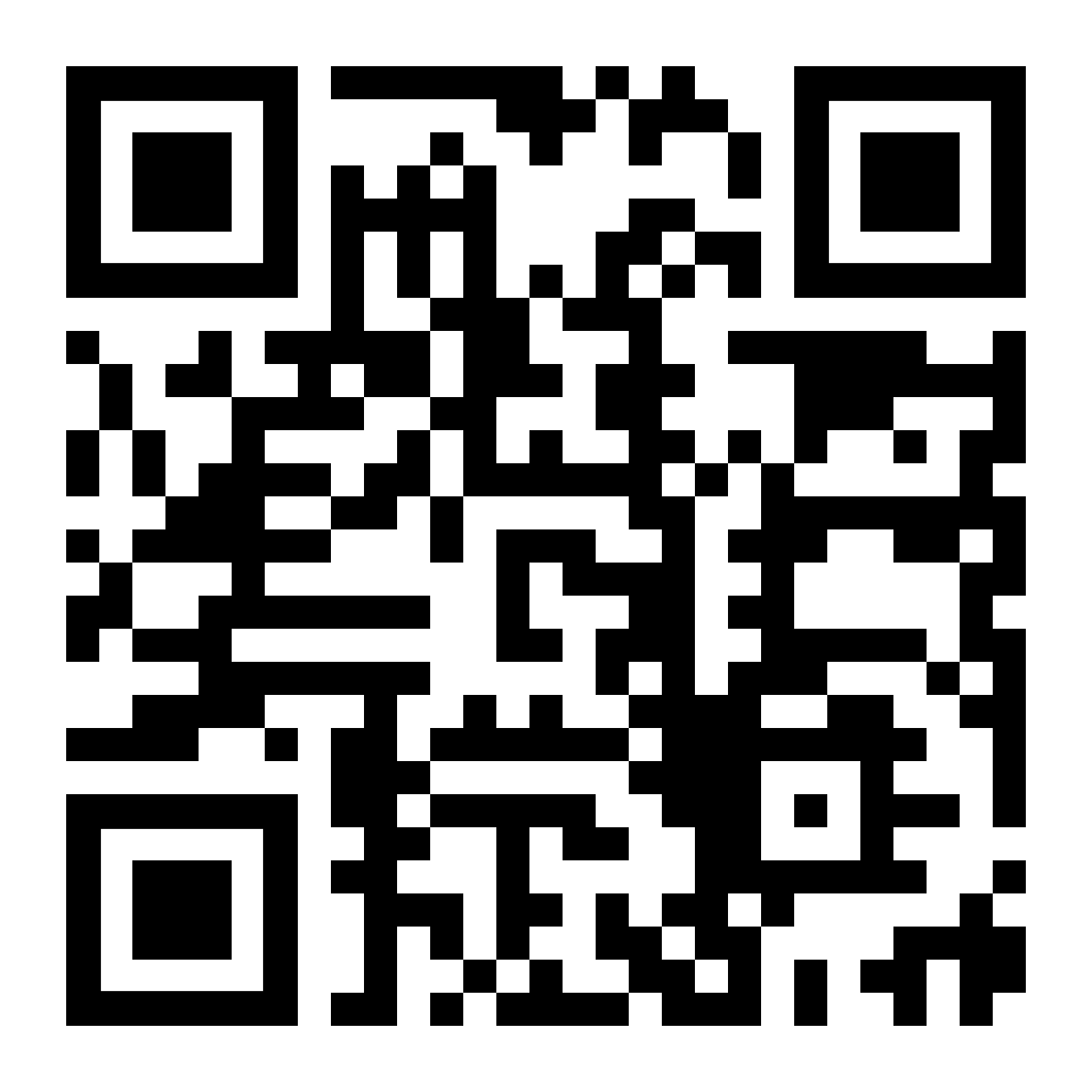 The effect of thermal non-equilibrium
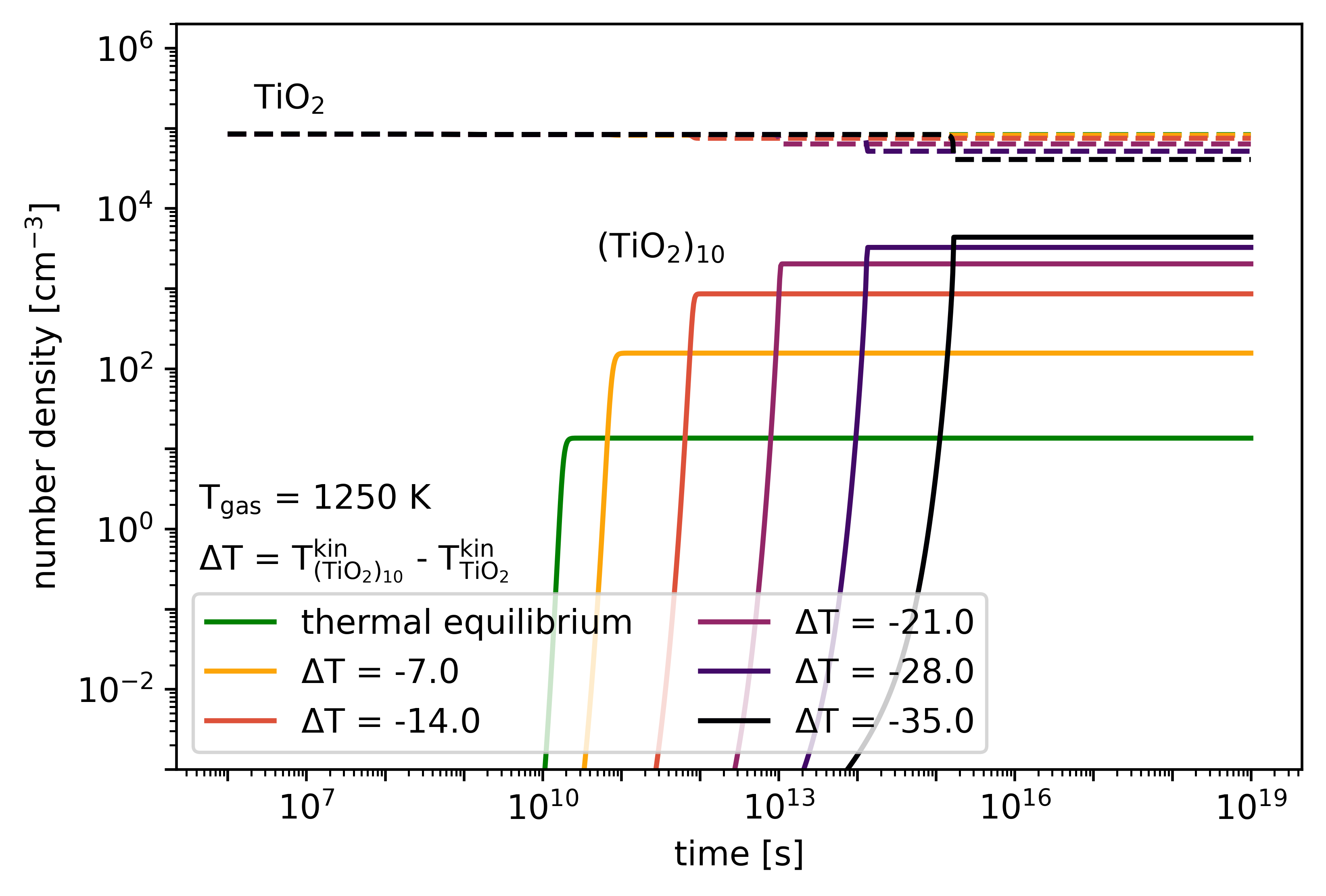 Nucleation is sensitive to thermal non-equilibrium 
The type of thermal non-equilibrium present matters

ΔT<0 can increase and ΔT>0 can decrease the amount of clusters
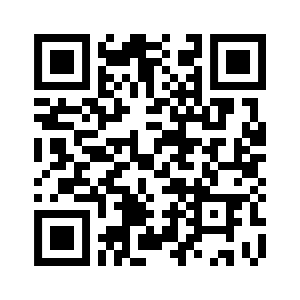 Check out the paper: ”The effect of thermal non-equilibrium on kinetic nucleation” - Kiefer et al. 2023
Apr 26, 2023
Sven Kiefer - EGU
7
HOME
Theory
Nucleation describes the change from the gas phase to the solid. Here we will show how we describe the first steps of this transition.
(TiO2)2
(TiO2)5
(TiO2)3
Press the arrow to go to the next step!
Kinetic nucleation theory
Sven Kiefer - EGU
HOME
Additional
Theory
Similar to kinetic nucleation, the chemistry of the gas phase can also be described kinetically. This is commonly done to model the abundances of gas phase species in environments where chemical disequilibrium is expected.An important difference to the chemistry description is that the product of a cluster growth reaction has 1 product whereas chemistry often has 2.
In kinetic nucleation theory, the growth of clusters is described via collisions of smaller clusters resulting into a lager cluster.
(TiO2)2
(TiO2)5
Additional
(TiO2)3
For our work we looked at TiO2 because there is detailed cluster data available. The same technique can be applied to any nucleating species.
Kinetic nucleation theory
Sven Kiefer - EGU
HOME
Theory
The growth rate, or forward rate, depends on the cross section of the colliding clusters ….
(TiO2)2
σ
(TiO2)5
Additional
For the calculation of the cross section we considered not only the geometric cross section but also the Coulomb potential.
(TiO2)3
Kinetic nucleation theory
Sven Kiefer - EGU
HOME
Theory
…. the relative velocity between the clusters ….
(TiO2)2
σ
Additional
The relative velocity is given by a  Maxwell-Boltzmann distribution:
(TiO2)5
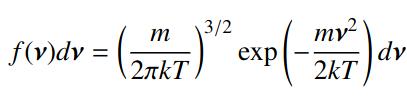 νr
(TiO2)3
Kinetic nucleation theory
Sven Kiefer - EGU
HOME
Theory
…. and the probability that a collision results in a bigger cluster, given by the sticking coefficient.
(TiO2)2
σ
α
(TiO2)5
νr
Additional
(TiO2)3
There are only few studies looking into the sticking coefficients of nucleation reactions. For this study we assume a coefficient of 1.
Kinetic nucleation theory
Sven Kiefer - EGU
HOME
Theory
Integrating over the relative velocity distribution gives us the forward reaction rate.
(TiO2)2
σ
α
(TiO2)5
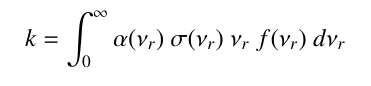 +
νr
(TiO2)3
Kinetic nucleation theory
Sven Kiefer - EGU
HOME
Theory
The backward rate describes the dissociation of a large cluster into two smaller clusters.
(TiO2)2
(TiO2)5
(TiO2)3
Kinetic nucleation theory
Sven Kiefer - EGU
HOME
Theory
In chemical equilibrium, the number of forward reactions equals the number of backward reactions. Therefore we can find the relation between the two as:
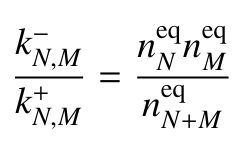 (TiO2)2
(TiO2)5
(TiO2)3
Additional
This principal is called detailed balance and is also often used to find backward rate of gas phase chemical reactions.
Kinetic nucleation theory
Sven Kiefer - EGU
HOME
Additional
The law of mass action is derived by minimizing the total Gibbs free energy of the gas and therefore maximizes the entropy.
Detailed balance:
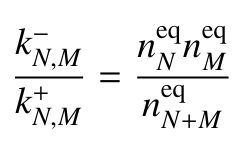 (TiO2)2
(TiO2)5
Theory
(TiO2)3
The ratio between the number densities of the products and reactants in equilibrium is given by the law of mass action.
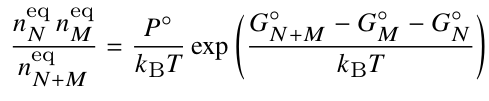 Kinetic nucleation theory
Sven Kiefer - EGU
HOME
Detailed balance:
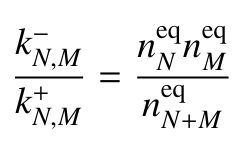 (TiO2)2
(TiO2)5
(TiO2)3
Law of mass action:
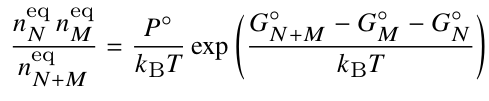 Theory
Combining both gives us the backward reaction rate.
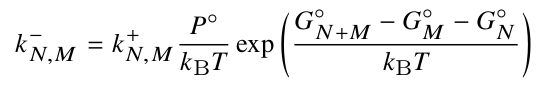 Kinetic nucleation theory
Sven Kiefer - EGU
HOME
Detailed balance:
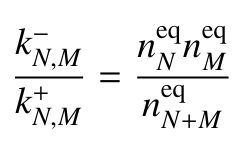 (TiO2)2
(TiO2)5
(TiO2)3
Law of mass action:
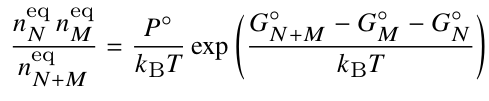 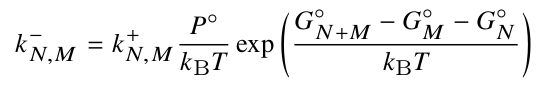 Continue and learn about how thermal non-equilibrium affects the forward and backward rate.
Kinetic nucleation theory
Sven Kiefer - EGU
HOME
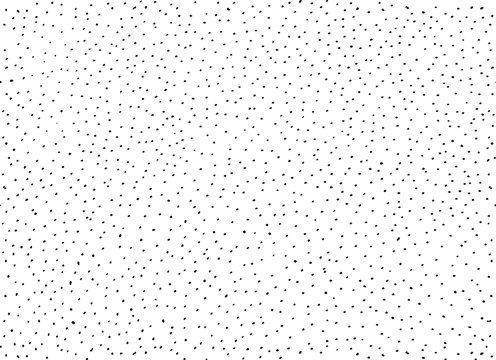 Tgas
Theory
Thermal non-equilibrium means that not all particles are at the same temperature. Here, we explain how we and others describe these temperature differences and what effects they have on kinetic nucleation.
TNkin
TNint
Press the arrow to go to the next step!
Thermal non-equilibrium
Sven Kiefer - EGU
HOME
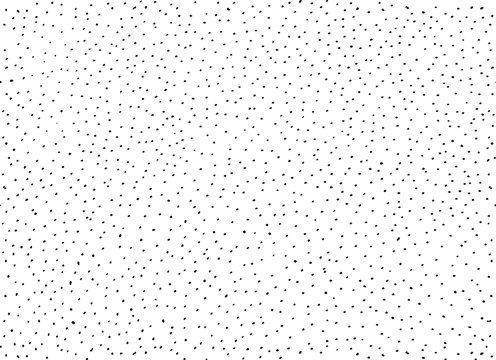 Theory
Tgas
In our work, we assume the gas phase to be in thermal equilibrium. Each cluster size on the other hand can have a different internal and kinetic temperature:
TNkin
Tgas ≠ TNkin ≠ TNint
Additional
TNint
In our work, the internal and kinetic temperature are defined over the energy in the translational degrees of freedom (kinetic) and the vibrational/rotational degrees of freedom (internal):



Where Dnf is the number of internal + rotational degrees of freedom and k is the Boltzmann constant.
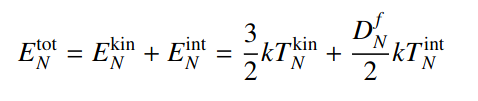 Thermal non-equilibrium
Sven Kiefer - EGU
HOME
Theory
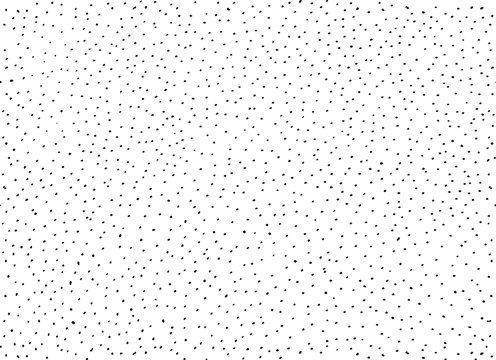 Our work
Tgas
Plane and Robertson (2022) did a detailed analysis of internal cooling via optical lines of OSI(OH)2:
Tgas ≠ TNkin ≠ TNint
Tgas = TNkin ≠ TNint
TNkin
Additional
In their work, Plane and Robertson (2022) looked at 11 optical lines and derived a master equation which describes the internal temperature of OSI(OH)2 and its disassociation rate in detail. They found that thermal non-equilibrium can be present in low density environments, and that it can cause significant changes in the disassociation rate of OSI(OH)2.
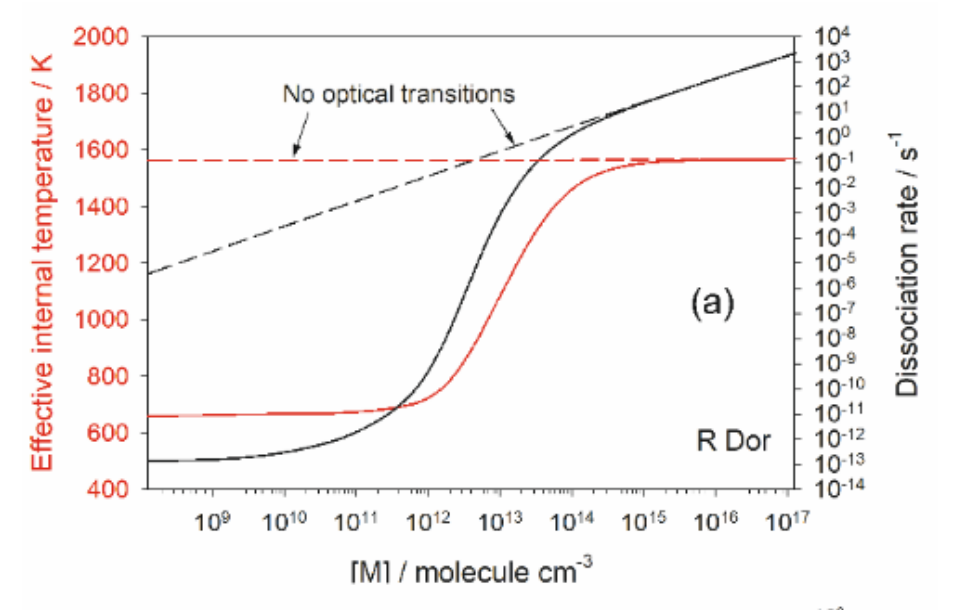 TNint
Thermal non-equilibrium
Sven Kiefer - EGU
HOME
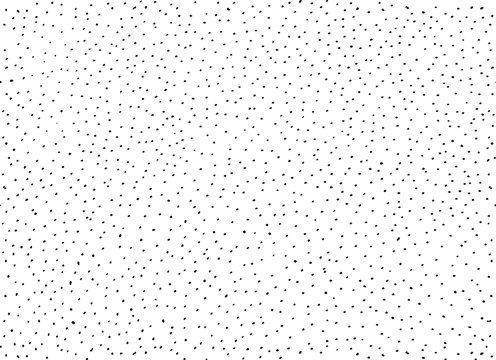 Our work
Theory
Tgas
Tgas ≠ TNkin ≠ TNint
Other works (e.g. Patzer et al. 1998, Köhn et al. 2021) adopt a single temperature for each cluster size N:
Plane and Robertson (2022)
Tgas = TNkin ≠ TNint
Tgas ≠ TNkin = TNint
TNkin
TNint
Thermal non-equilibrium
Sven Kiefer - EGU
HOME
Thermal non-equilibrium
If you want to skip to the results click here:
Thermal equilibrium
Thermal non-equilibrium
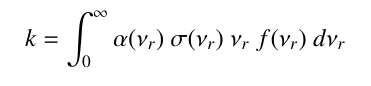 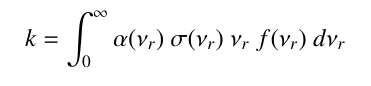 +
+
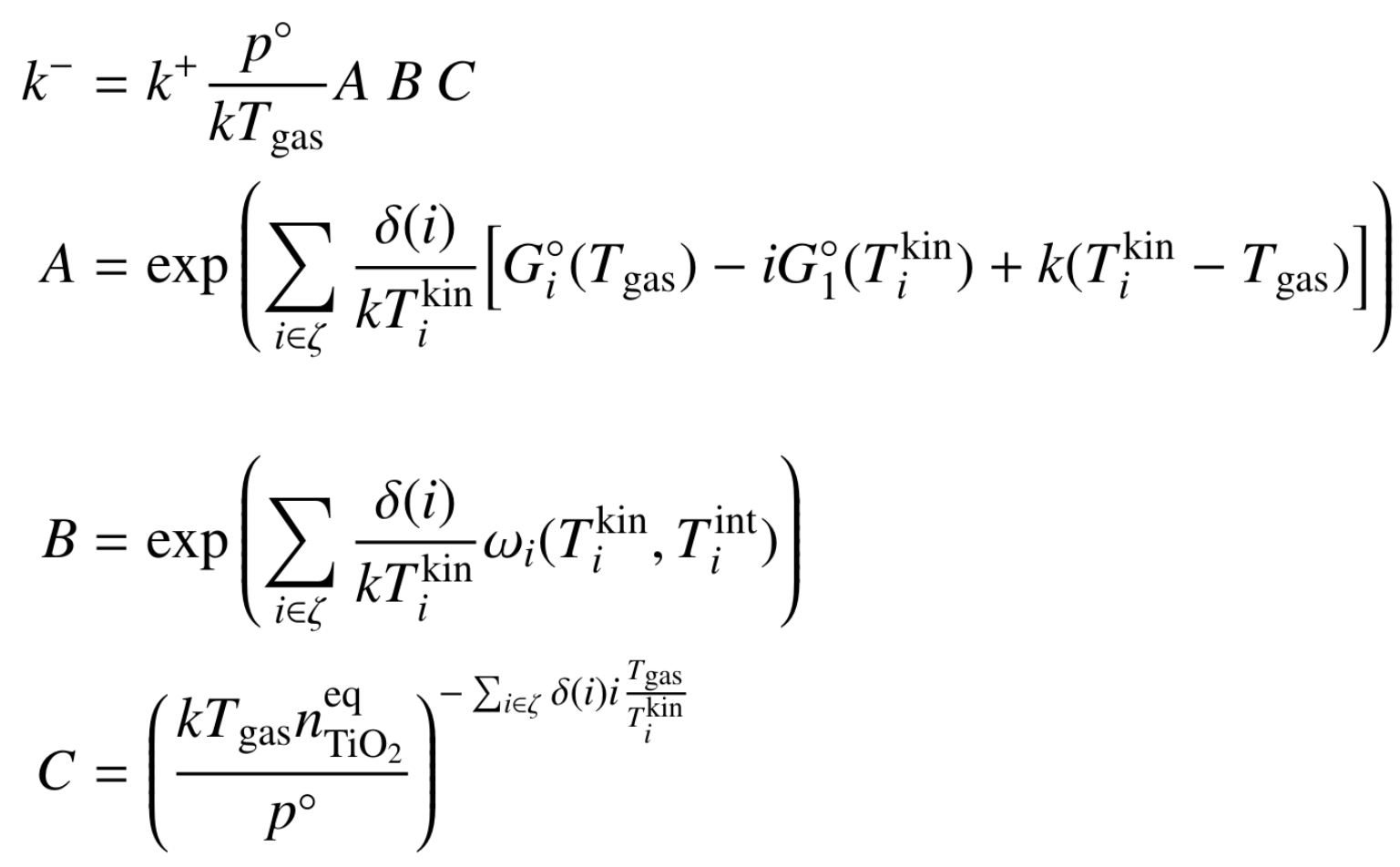 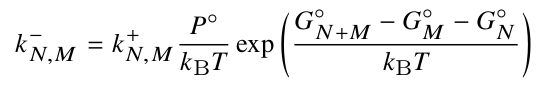 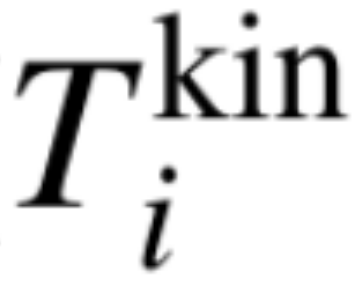 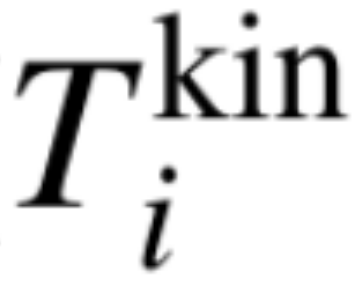 Here we will only go through the results of the mathematical derivation. If you want an overviewof the full derivation you can find it here:
1
Thermal non-equilibrium
Sven Kiefer - EGU
HOME
Tgas = Tkin = Tkin
Additional
Thermal equilibrium
Thermal non-equilibrium
δ(i) is the sign for the sum over products and reactants where products have a positive sign and reactants have a negative sign.
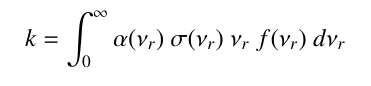 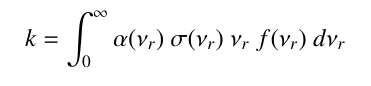 +
+
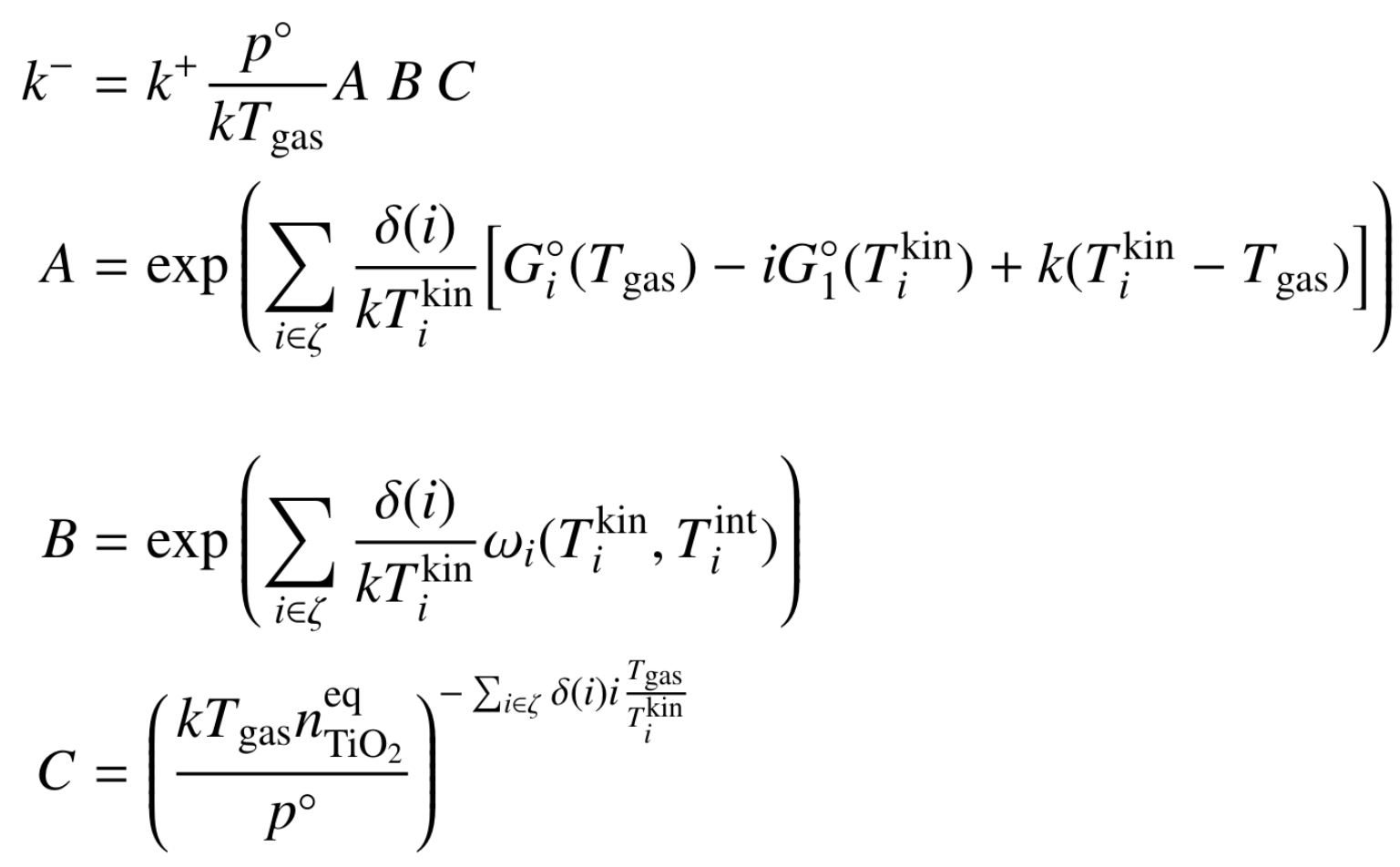 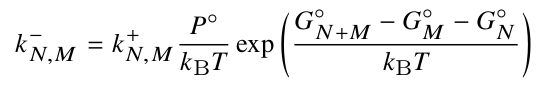 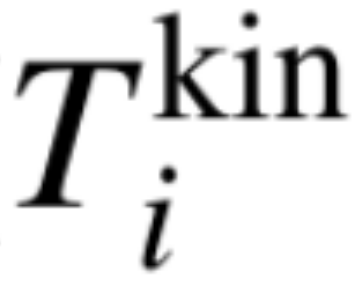 Theory
The forward and backward rates in thermal non-equilibrium include all terms of the thermal equilibrium case. Both descriptions are equivalent in thermal equilibrium.
1
Thermal non-equilibrium
Sven Kiefer - EGU
HOME
Tgas = Tkin = Tkin
Tgas ≠ Tkin
Thermal equilibrium
Thermal non-equilibrium
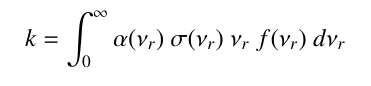 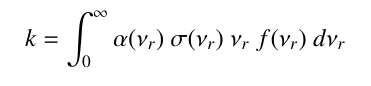 +
+
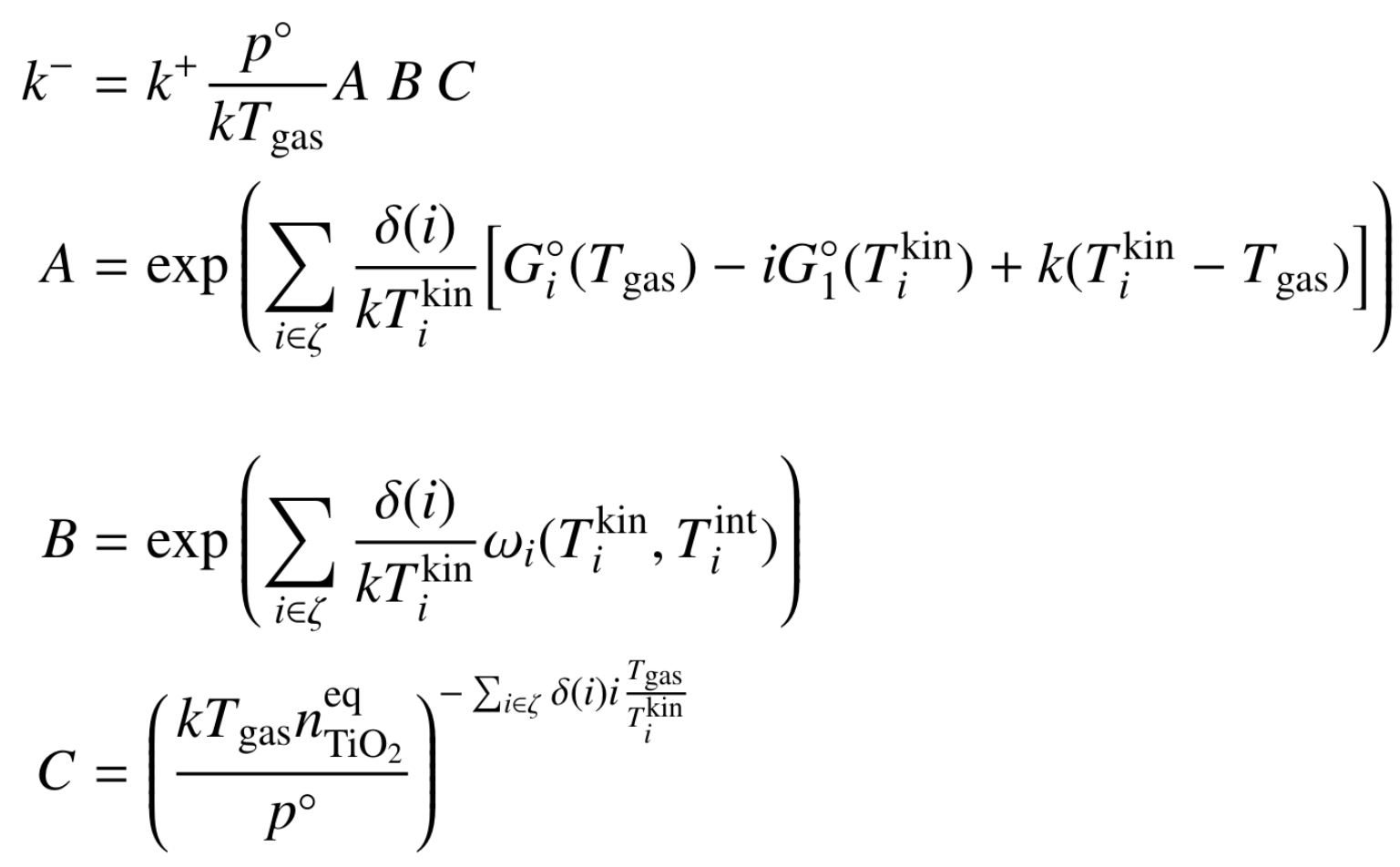 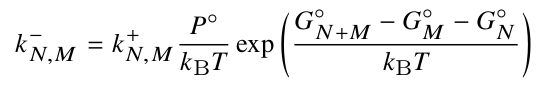 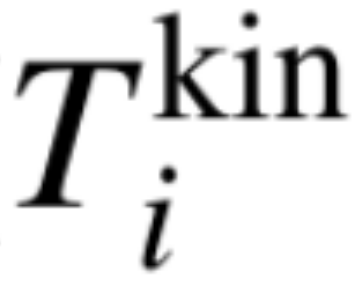 Theory
The impact of different gas and kinetic temperatures is given by the red terms. In the forward rate, the sticking coefficient and cross section can be affected by thermal non-equilibrium but these effects are not considered in this study.
1
1
Thermal non-equilibrium
Sven Kiefer - EGU
HOME
Tgas = Tkin = Tkin
Tgas ≠ Tkin
Thermal equilibrium
Thermal non-equilibrium
Tkin ≠ Tint
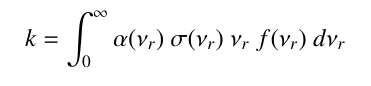 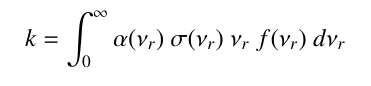 +
+
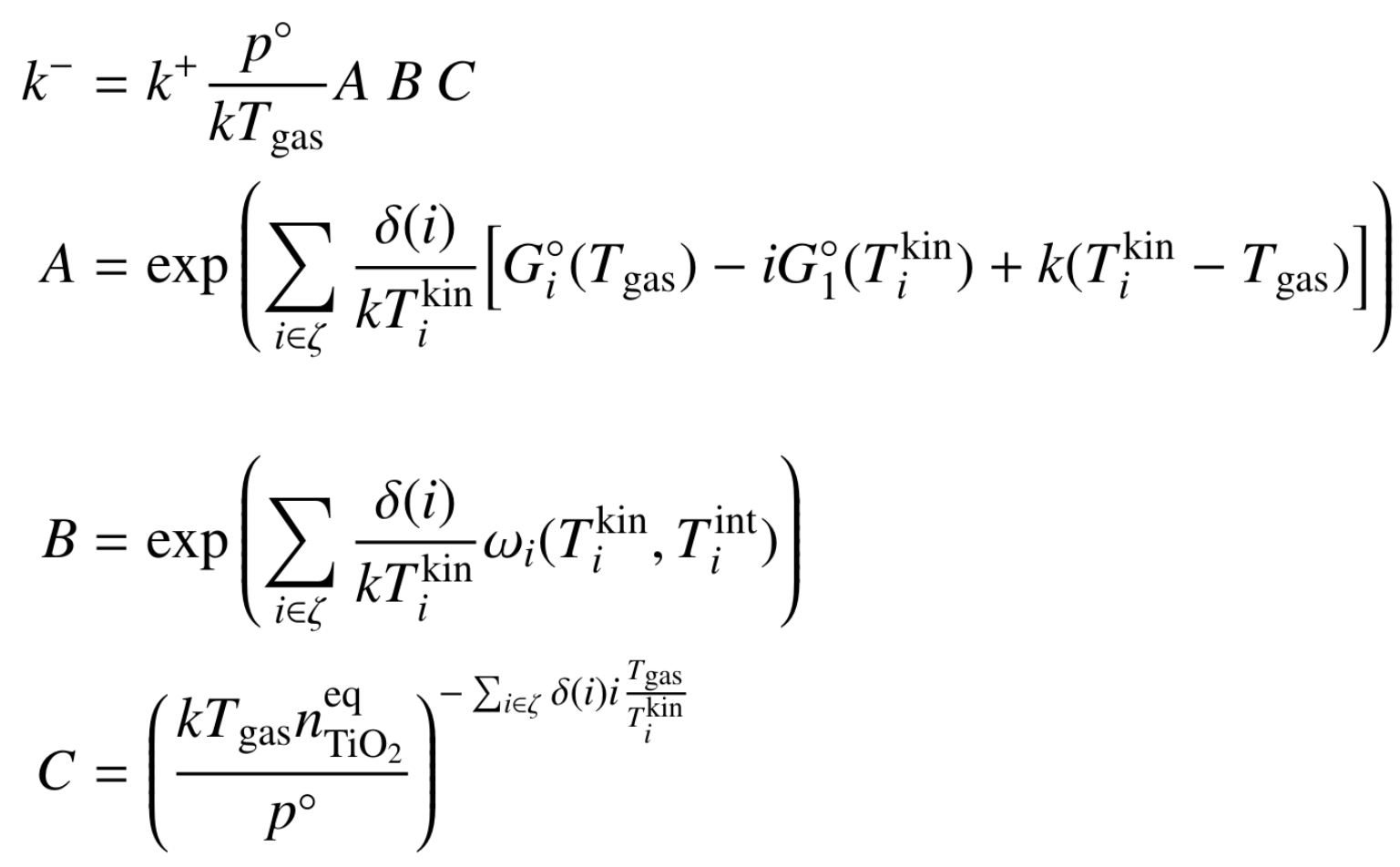 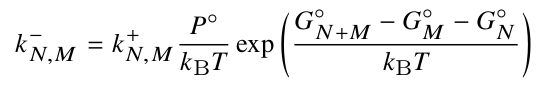 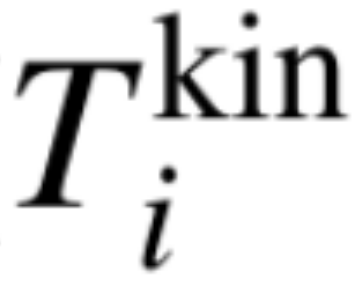 Theory
The impact of different gas and kinetic temperatures is given by the green terms. The variable ωi denotes the difference in Gibbs free energy of a cluster if the kinetic and internal temperature are different.
1
Thermal non-equilibrium
Sven Kiefer - EGU
HOME
Tgas = Tkin = Tkin
Tgas ≠ Tkin
Thermal equilibrium
Thermal non-equilibrium
Tkin ≠ Tint
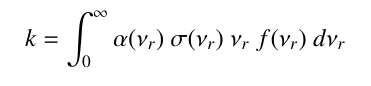 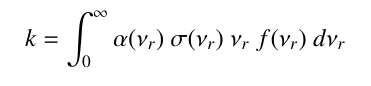 +
+
Gauge
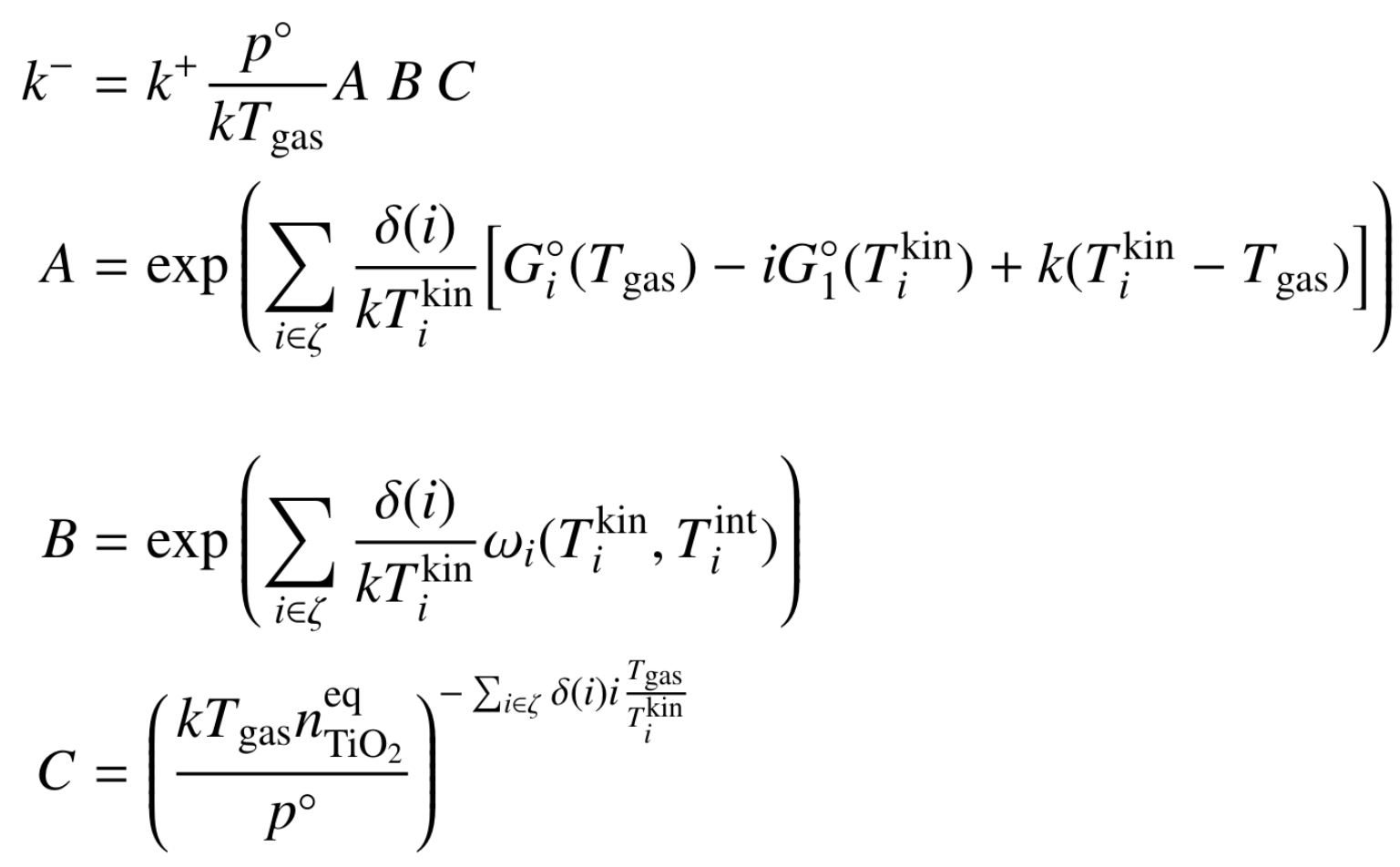 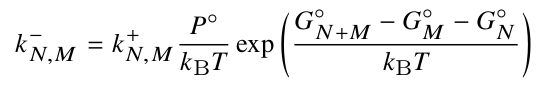 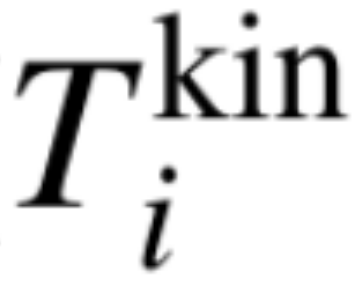 Theory
The orange terms are gauge terms. They originate from the fact that the Gibbs free energy is a relative quantity and only the difference between different particles matters.
Now that you know the theory, check out the results!
1
Thermal non-equilibrium
Sven Kiefer - EGU
HOME
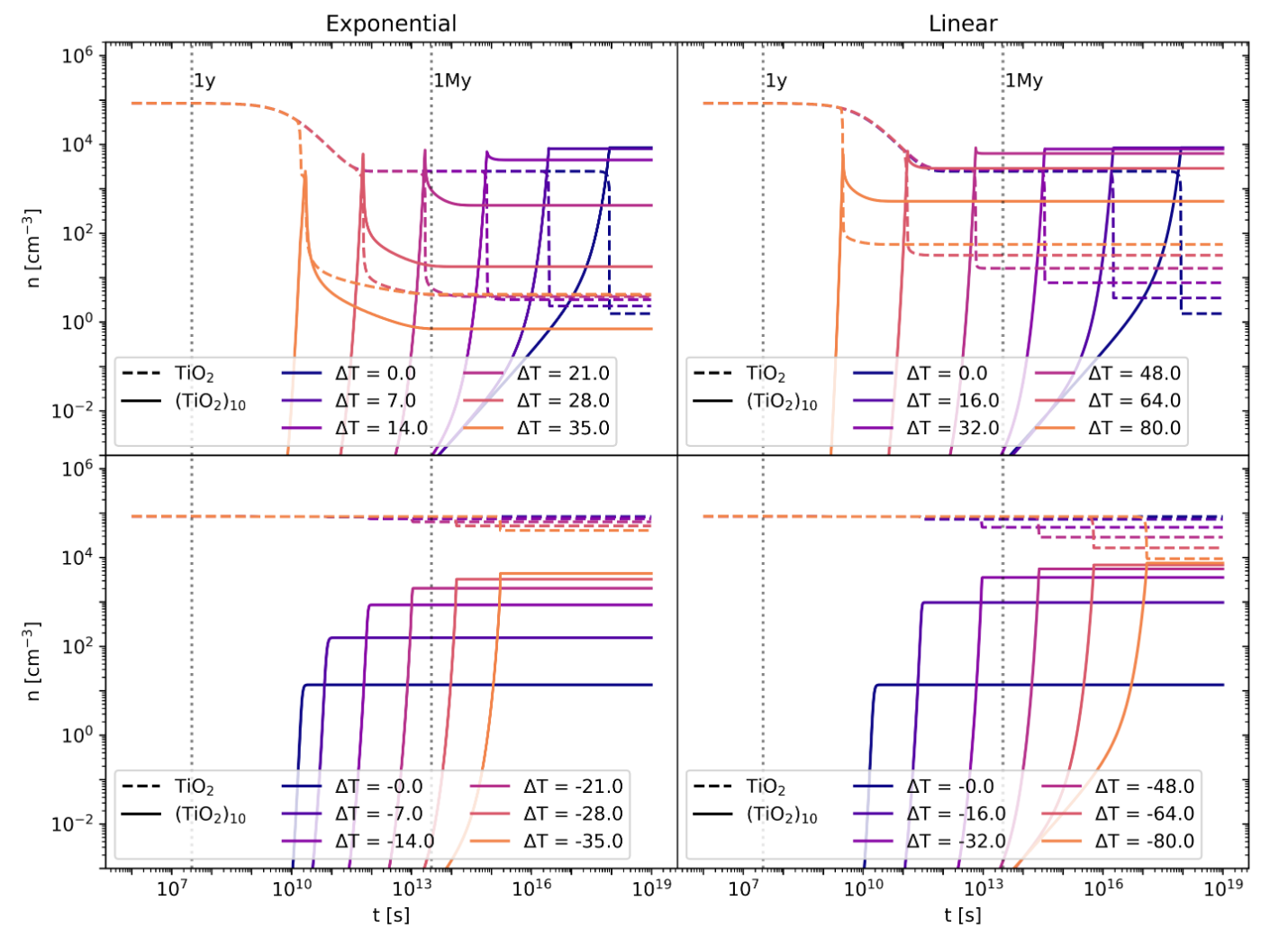 Theory
Thermal non-equilibrium affects the formation of aerosols. Here we elaborate on how the formation of larger clusters is affected.
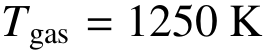 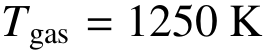 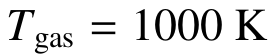 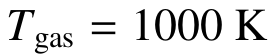 Press the arrow to go to the next step!
Results
Sven Kiefer - EGU
HOME
Additional
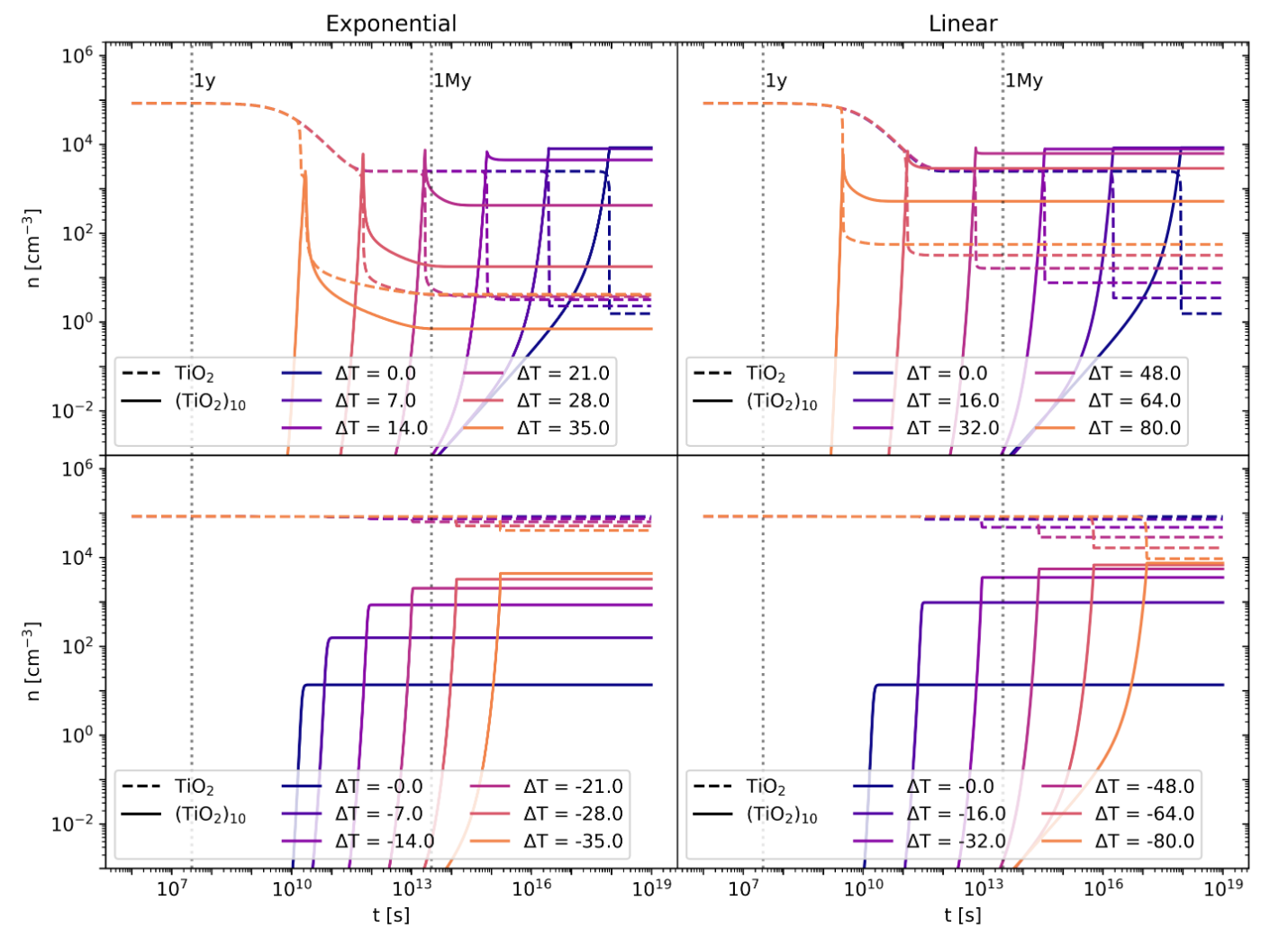 ΔT denotes the temperature difference between the smallest and largest size.
Theory
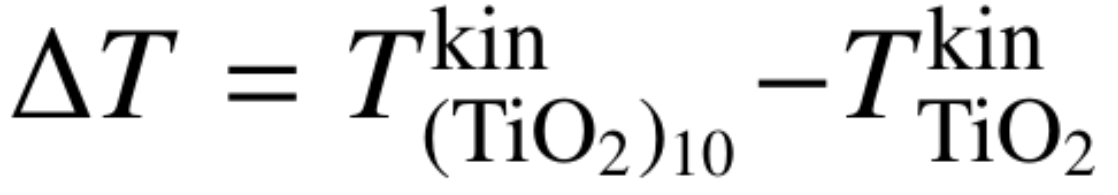 First, it is important to note, that small thermal non-equilibrium can have a strong effect on the occurrence of larger clusters.
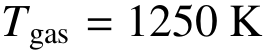 Additional
Here we see that temperature differences of less then 35 K can already reduce the number density of our largest cluster (TiO2)10 by several orders of magnitude. This is much larger than an equivalent temperature decrease in thermal equilibrium would cause.
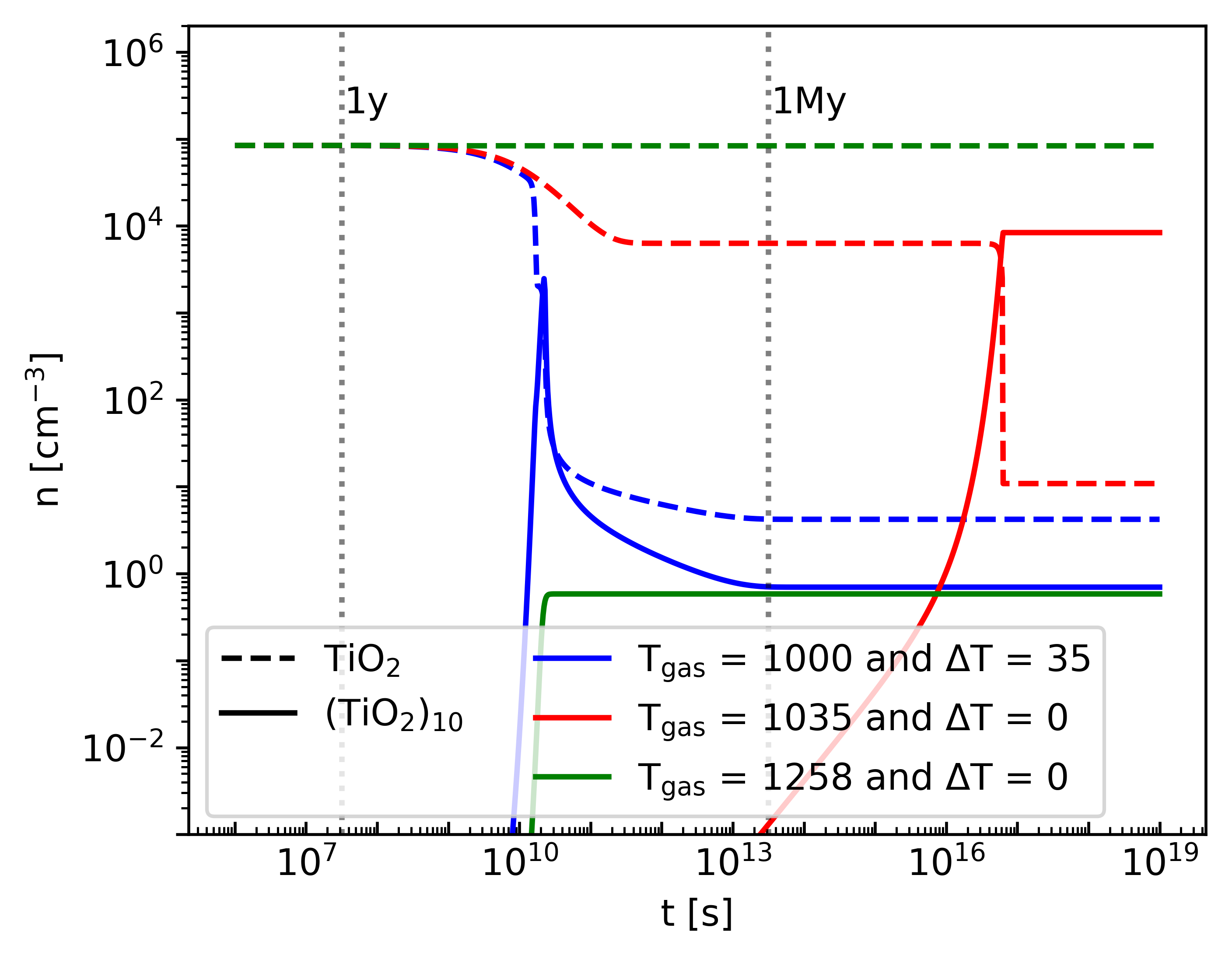 Results
Sven Kiefer - EGU
HOME
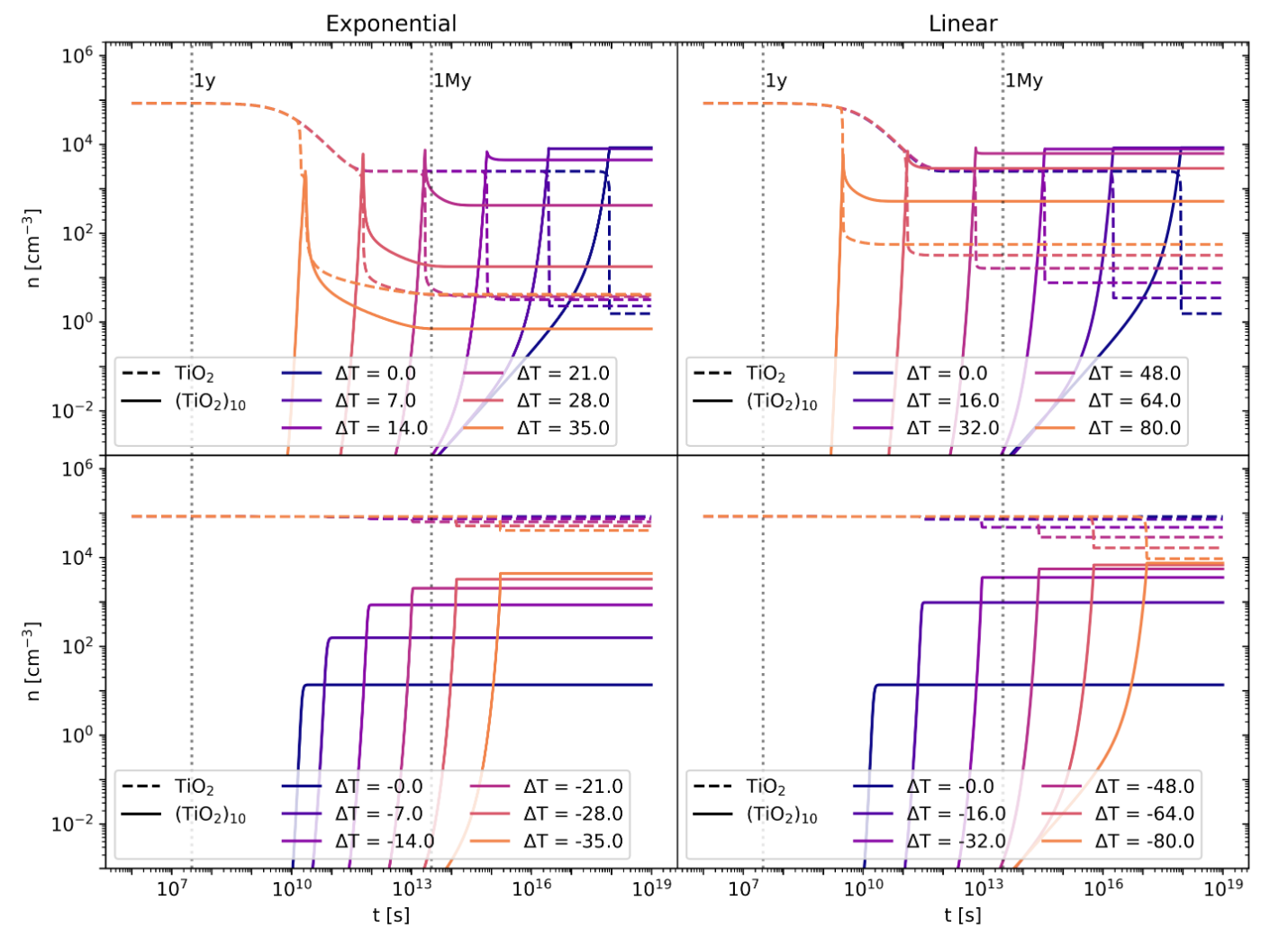 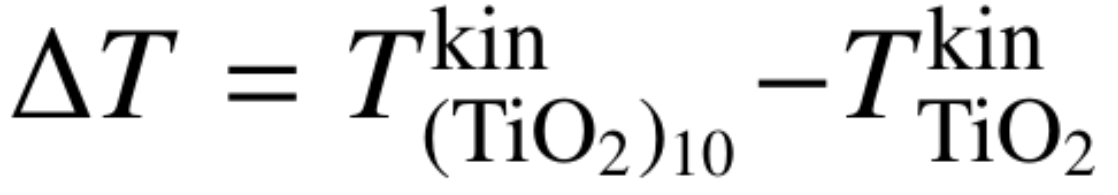 Additional
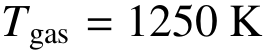 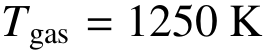 Linear:Exponential:

For this work, we considered two different temperature steppings.
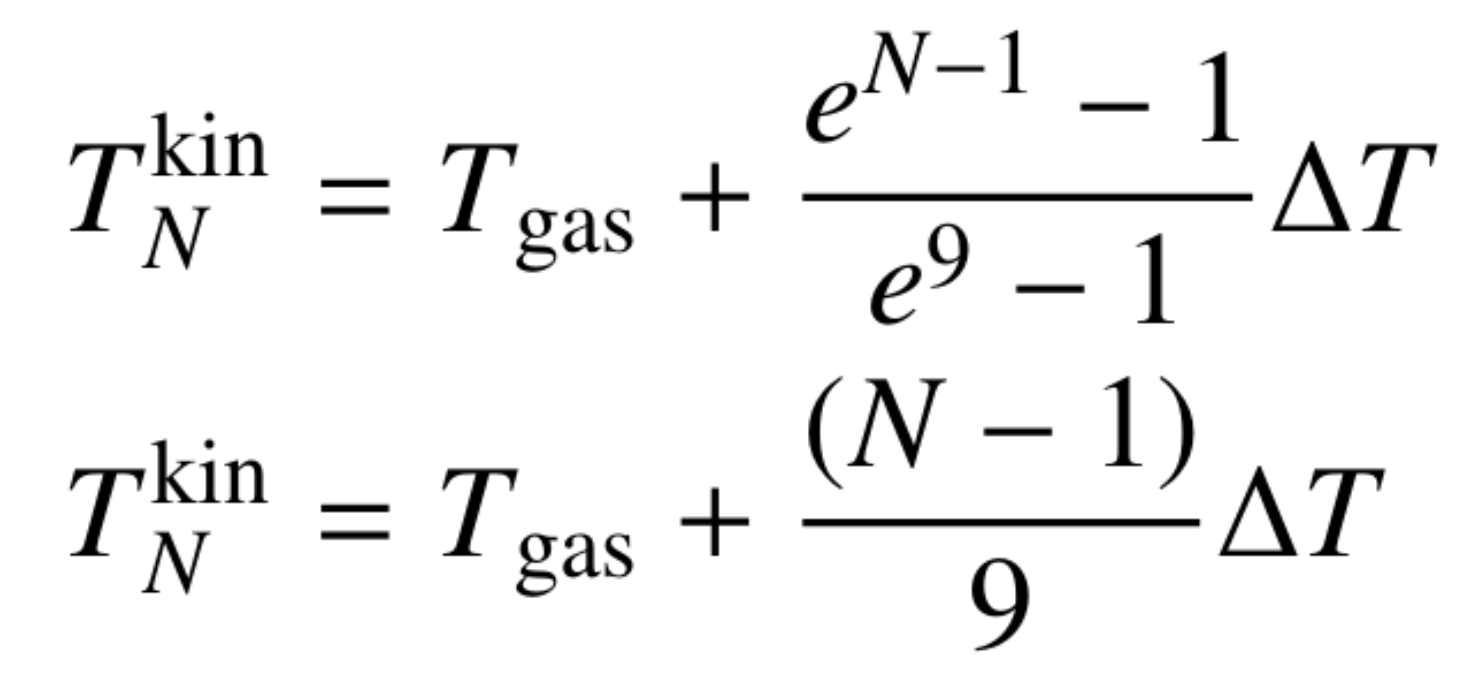 Theory
Not only the temperature difference between the smallest and largest TiO2 cluster matters but also the difference in cluster temperature between all clusters.
Results
Sven Kiefer - EGU
HOME
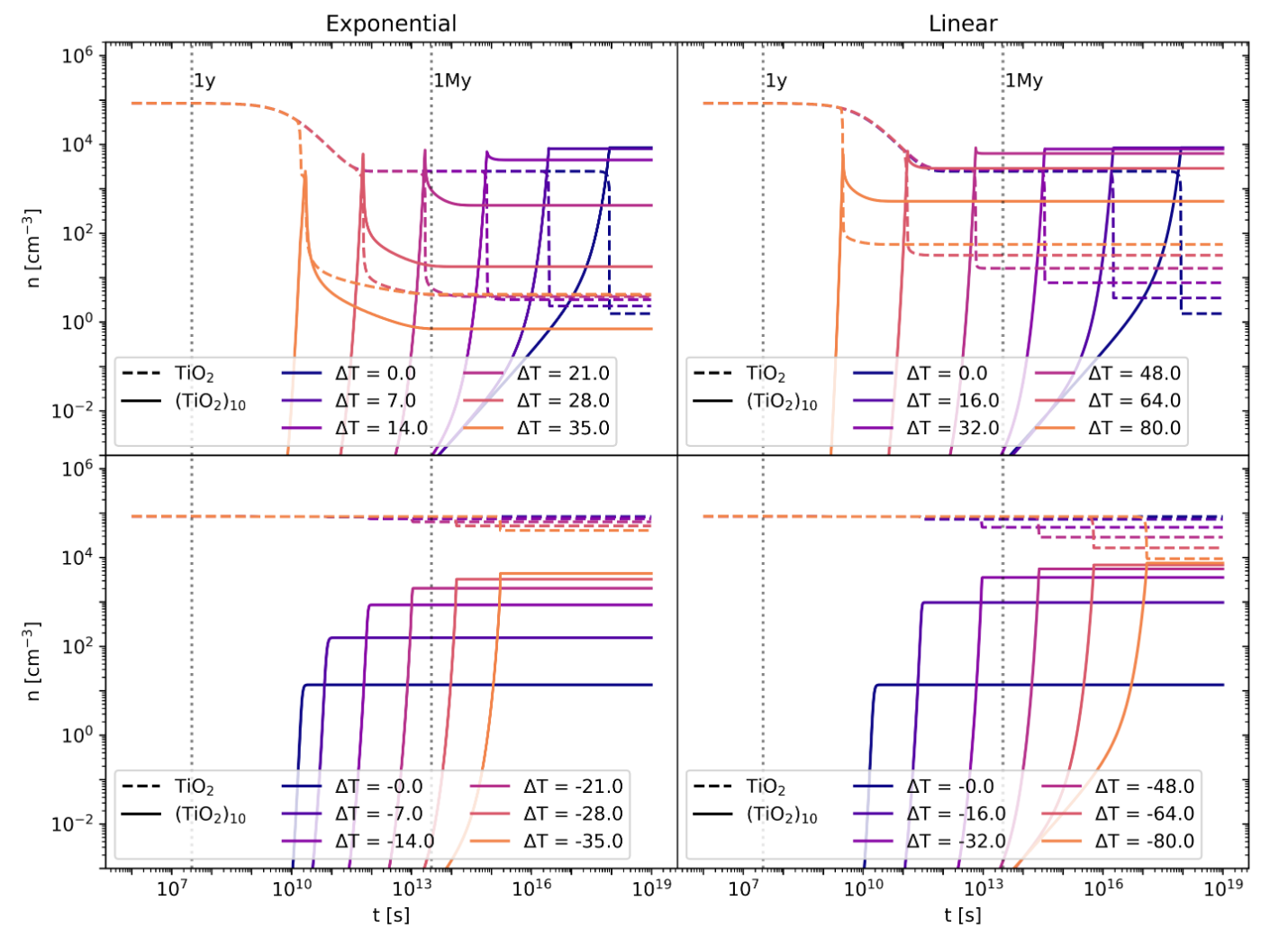 Theory
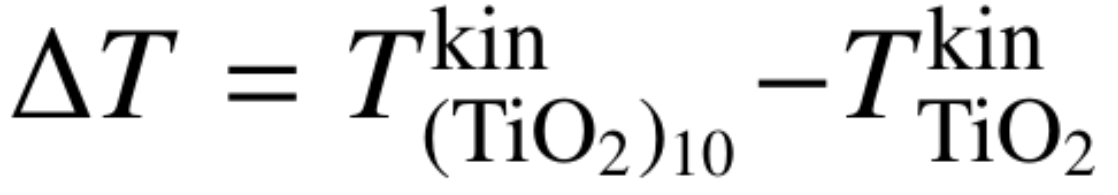 If the formation of larger clusters is favored, increasing temperatures for larger clusters can inhibit the cluster formation. Vice versa, if the formation of larger clusters is disfavored, decreasing temperatures for larger clusters can increase the cluster formation
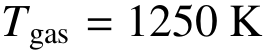 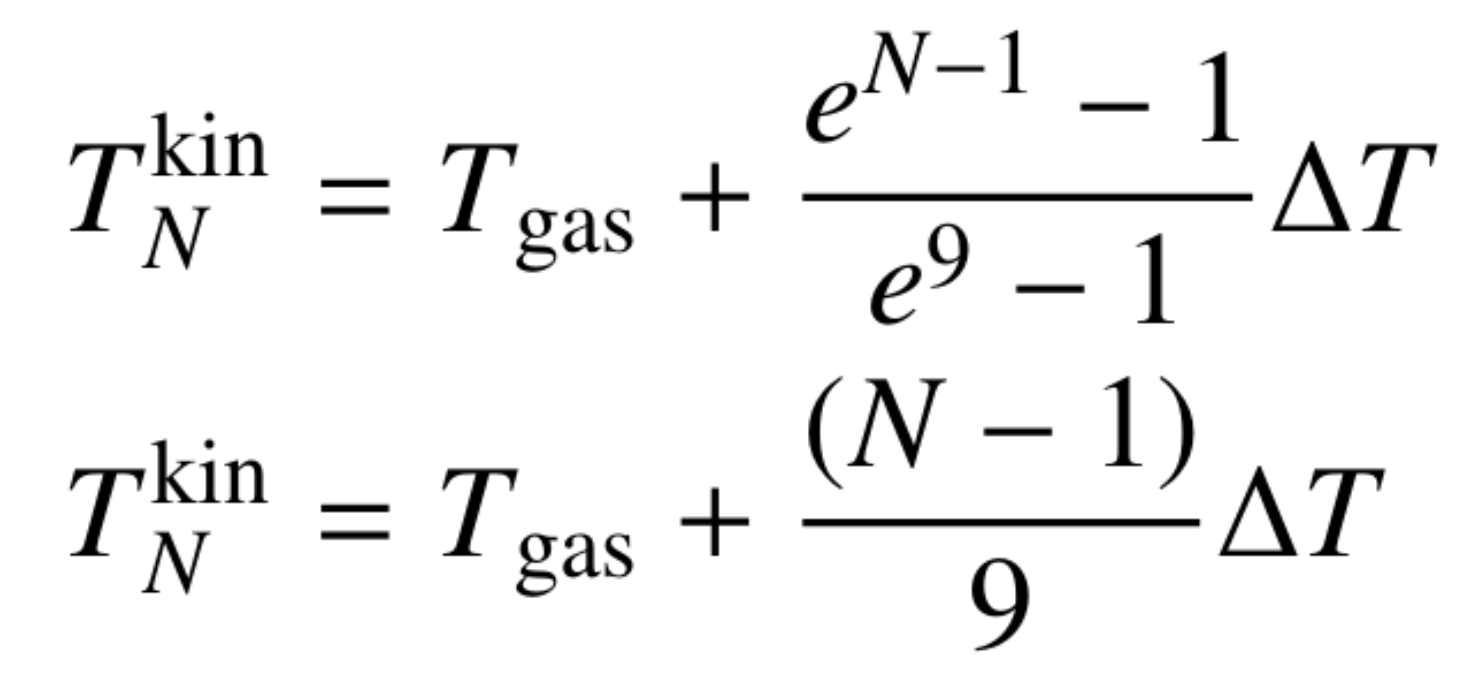 Additional
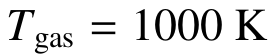 The examples chosen for this work were set up specifically to showcase the effect that thermal non-equilibrium can have. Other cases (like decreasing temperatures for larger clusters in an environment already favoring larger clusters) need to be studied on a case by case basis. Generally, our simulations showed the strongest impact of thermal non-equilibrium in temperature ranges where the number density of large clusters already showed a strong temperature dependence (e.g. around 1000 K - 1300 K for TiO2).
Results
Sven Kiefer - EGU
HOME
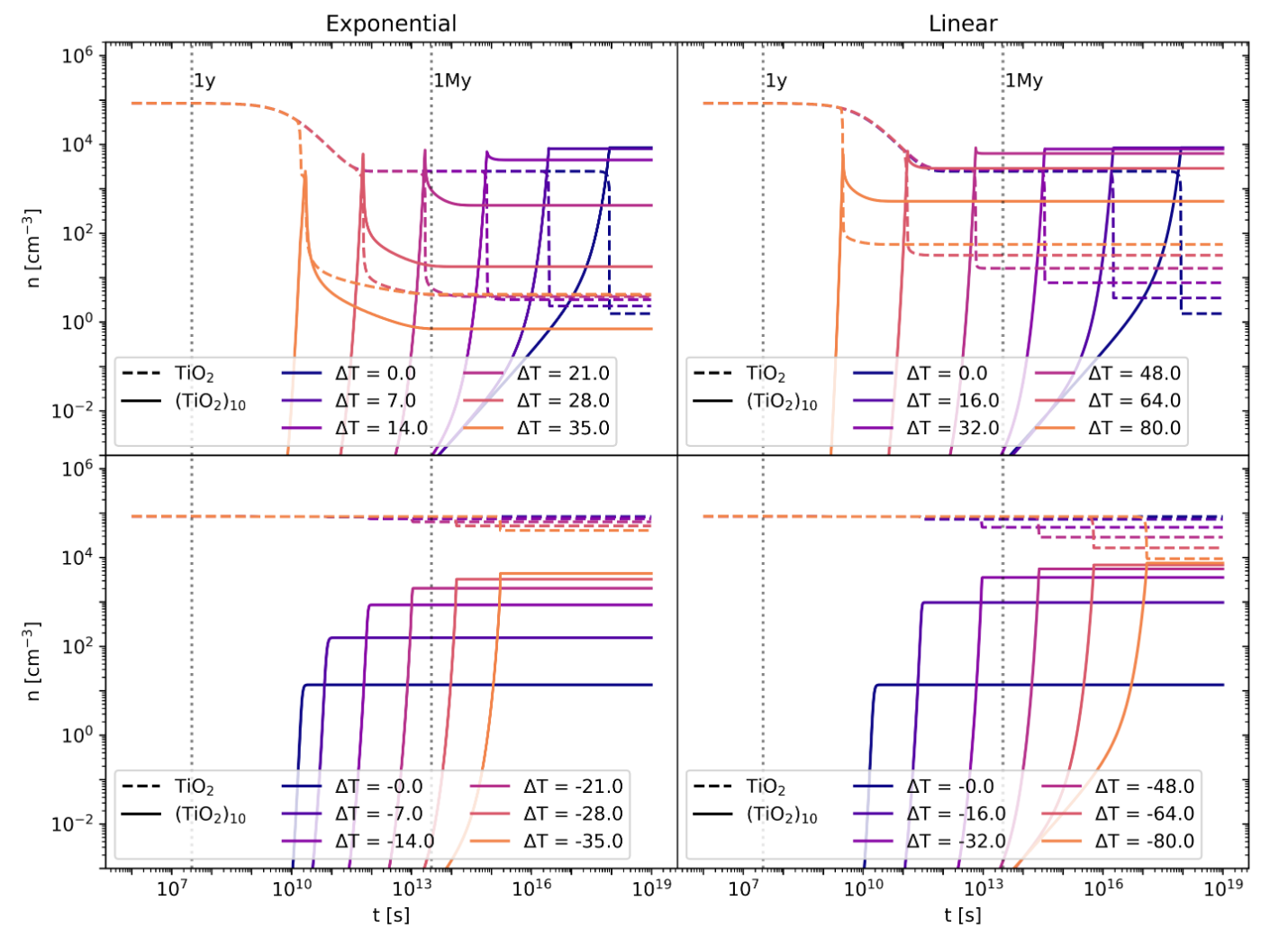 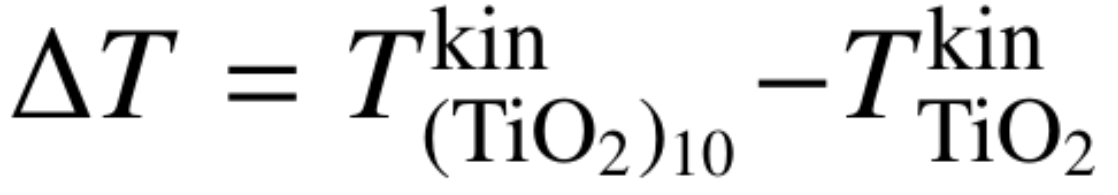 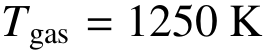 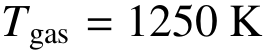 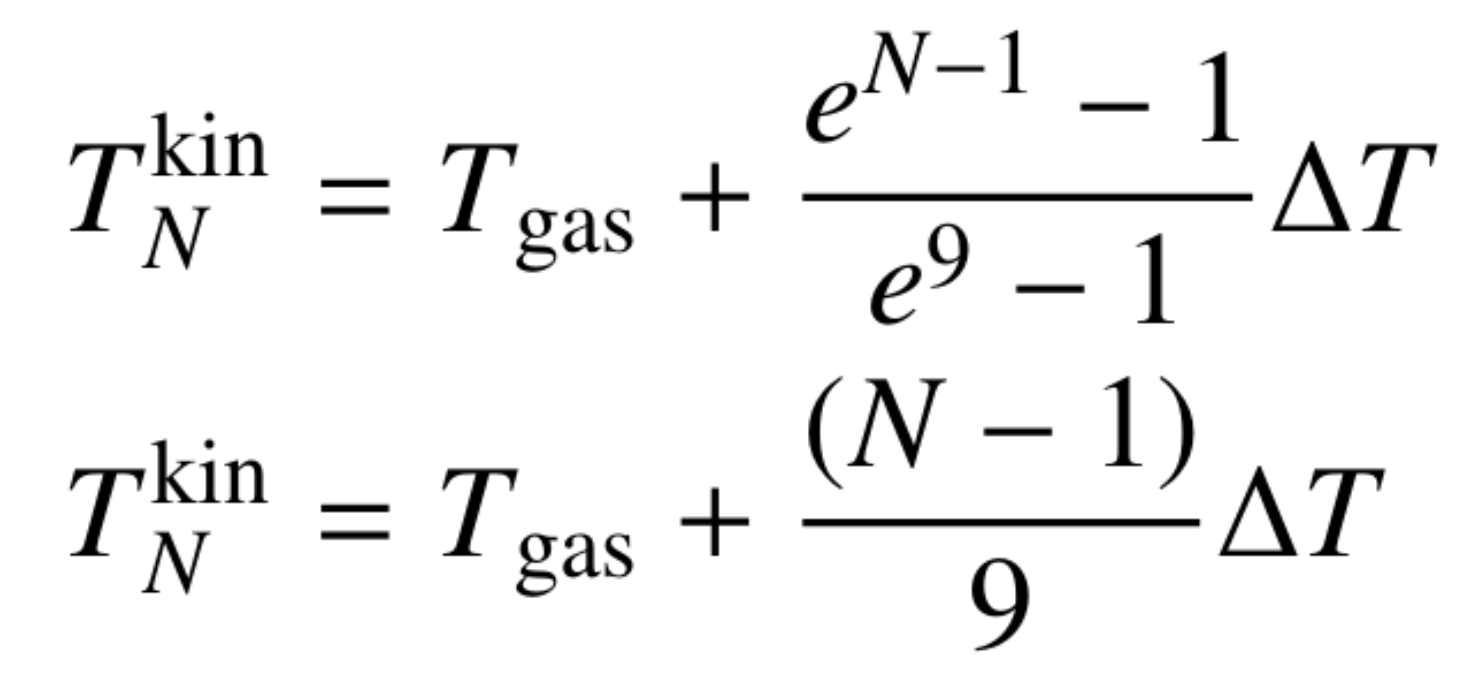 Theory
To Summarize:
Small temperature offsets can cause significant changes in the number density of larger clusters.

The change in number density depends on the thermal non-equilibrium present.

Thermal non-equilibrium can both increase (ΔT<0) or decrease (ΔT>0) the formation of larger clusters.
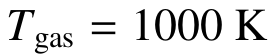 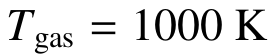 Results
Sven Kiefer - EGU
HOME
Theory
There are multiple processes that can change the temperature of a cluster. Here, we will give a short overview of the two most important ones: collisional and radiative cooling.
Theory
Collisional cooling describes the temperature adjustments of the clusters to the surrounding gas due to elastic collisions with the gas.
Theory
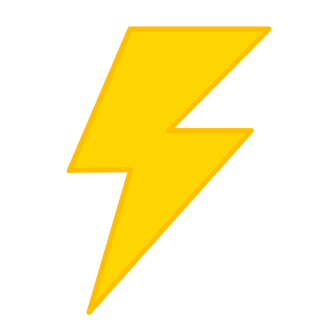 Radiative cooling describes the loss of energy via line emission of photons.
Cooling timescales
Sven Kiefer - EGU
HOME
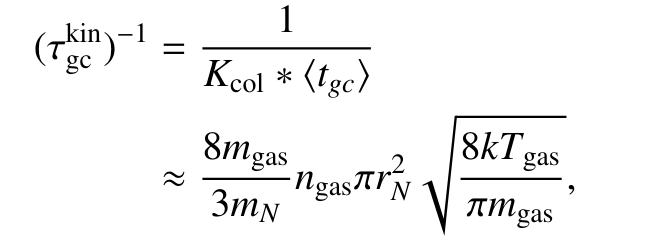 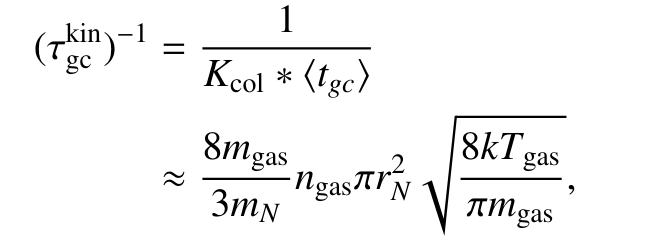 Kinetic – Collisional



Internal – Collisional
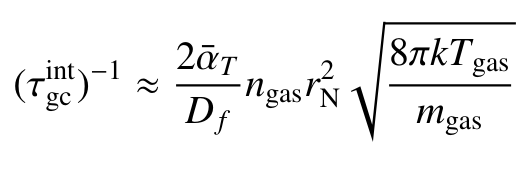 Theory
Additional
The thermal adjustment timescales for internal and kinetic cooling are slightly different but show the dependence for the gas phase number density (ngas), the cluster radius (rN) and the gas phase temperature.
Evaluating the timescales for a typical exoplanet atmosphere (ngas = 1014 cm-3, Tgas = 1000 K) and TiO2 clusters results in timescales of the order of 10-6 seconds for both timescales. Since this scales linearly with ngas these timescales become lower for low density environments.
Cooling timescales
Sven Kiefer - EGU
HOME
Theory
Radiative cooling is especially efficient via optical lines but can happen via all transitions. The exact calculations are complex and the example for OSi(OH)2 can be found in Plane and Robertson (2022).
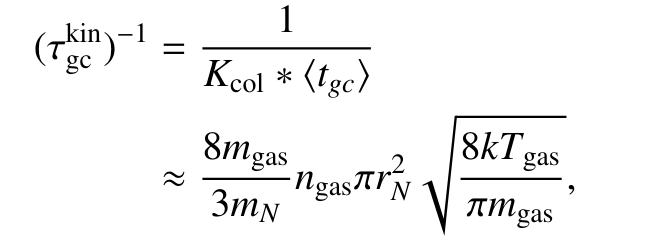 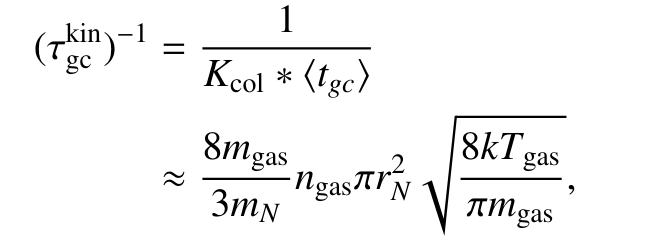 Kinetic – Collisional



Internal – Collisional




Internal – Radiative
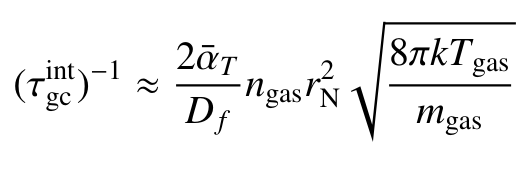 Additional
Within a strong radiative field, clusters can also absorb photons via the same lines and experience heating rather than cooling.
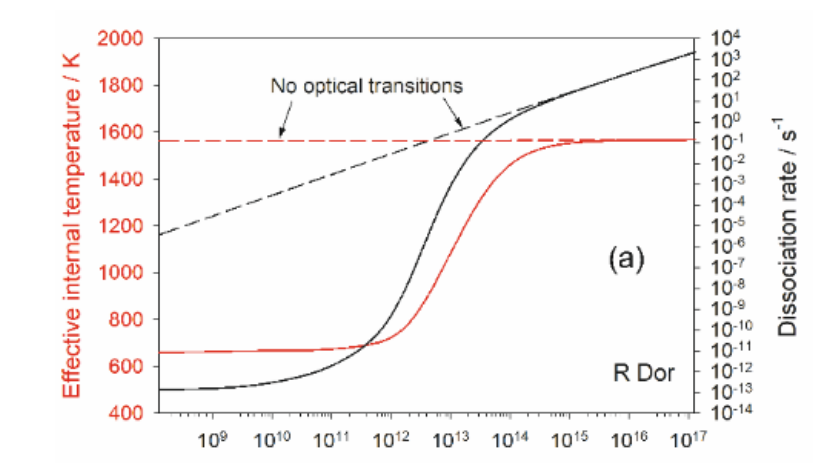 Plane and Robertson (2022)
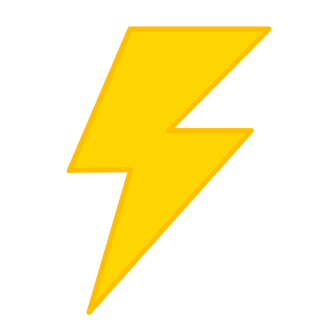 Cooling timescales
Sven Kiefer - EGU
HOME
Theory
In this section we give an overview over the derivation of the backwards rate. More details can be found in our paper.
Press the arrow to go to the next step!
Mathematical derivation
Sven Kiefer - EGU
HOME
Theory
The law of mass action is derived by minimizing the total Gibbs free energy of the gas. Because changes in internal temperature do not change the pressure or number density of the gas, we can split the Gibbs free energy change due to internal thermal non-equilibrium using ωi.
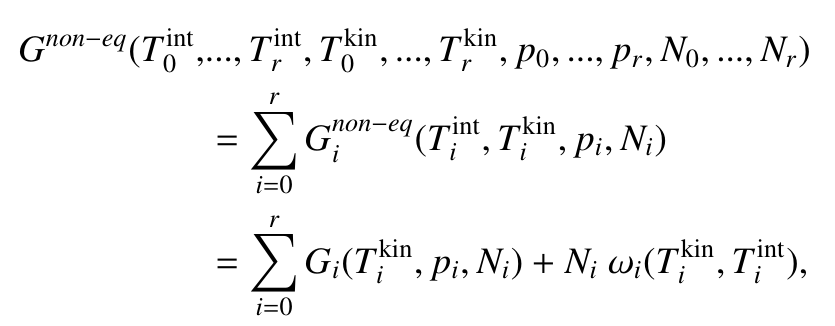 Mathematical derivation
Sven Kiefer - EGU
HOME
Theory
We use the definition of the chemical potential μ and assume that the number of monomer units is conserved. This conservation is always given in bimolecular association reactions.
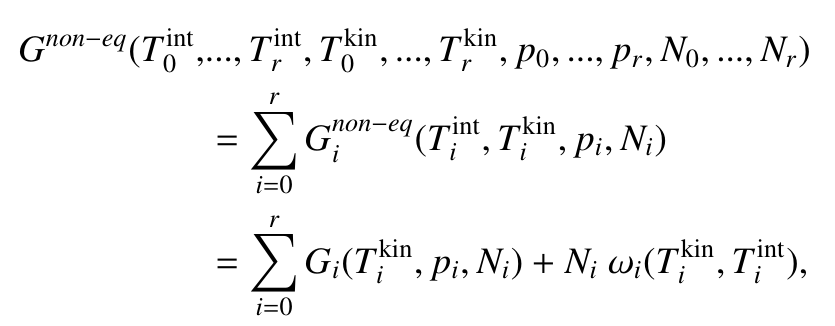 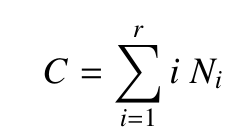 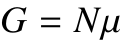 Mathematical derivation
Sven Kiefer - EGU
HOME
Theory
Using these three, we can define the Lagrangian function to minimize the Gibbs free energy under conservation of monomer units.
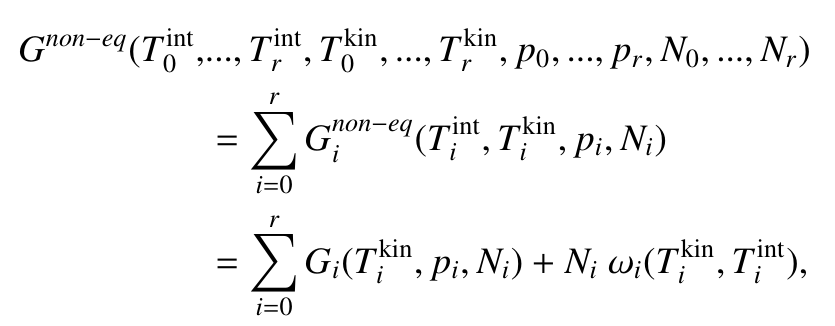 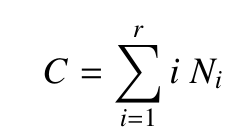 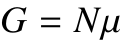 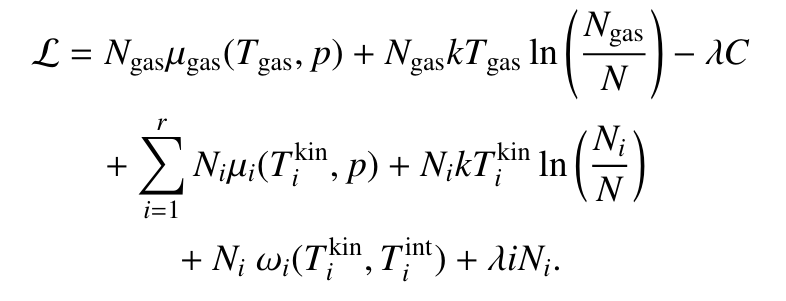 Mathematical derivation
Sven Kiefer - EGU
HOME
Theory
We assume that clusters are diluted in the gas. Furthermore we assume that even when multiplied with the kinetic temperature differences, the number of clusters is still much smaller than the number of gas phase particles.
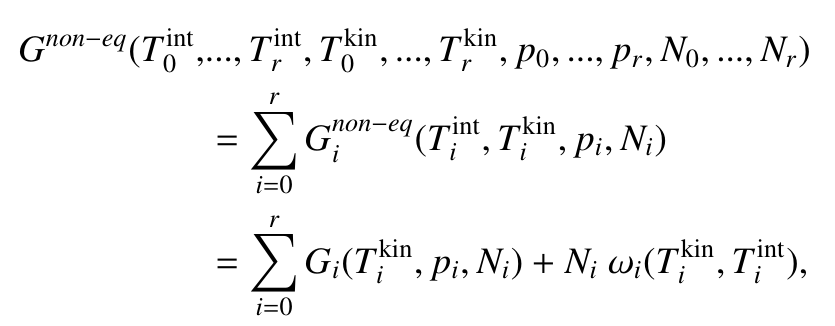 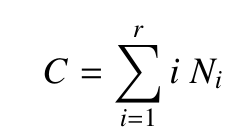 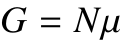 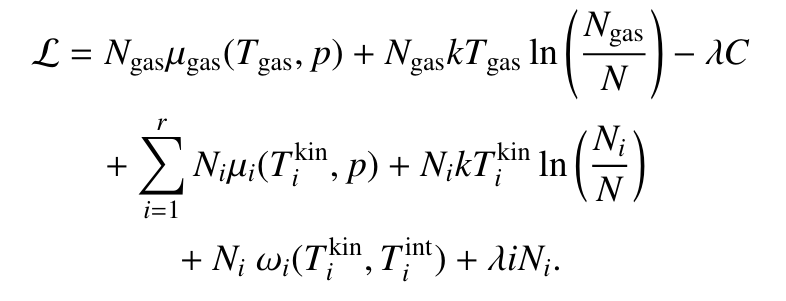 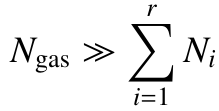 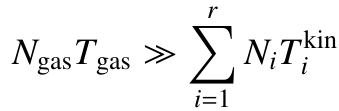 Mathematical derivation
Sven Kiefer - EGU
HOME
Theory
We then take the derivative of the Lagrangian function with respect to the number of clusters.
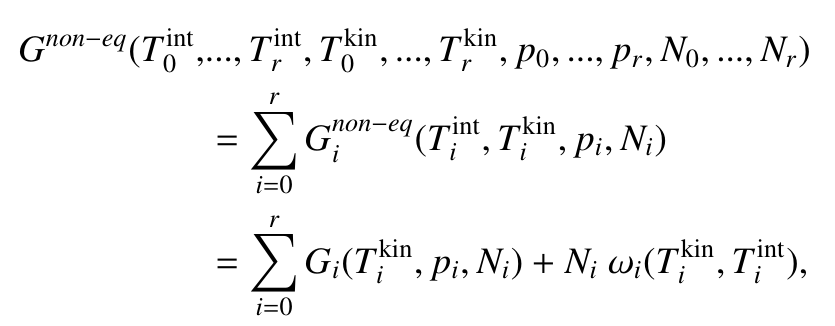 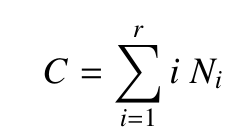 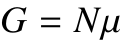 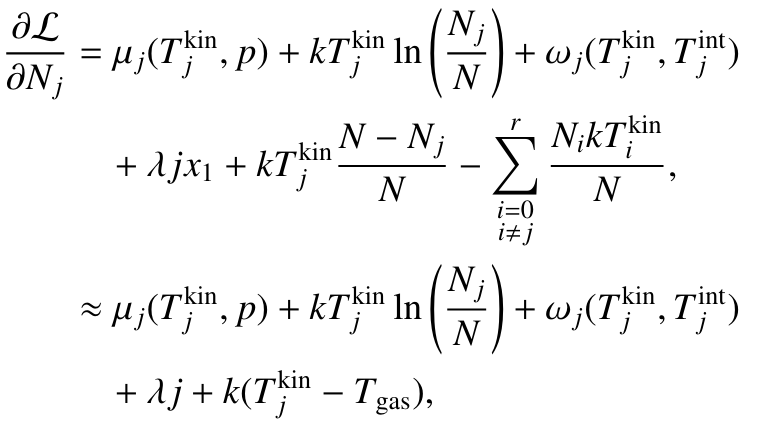 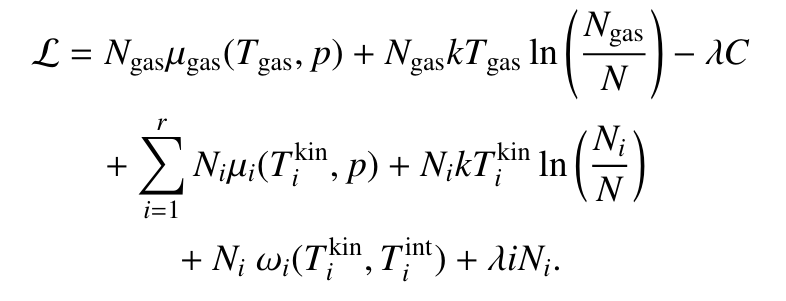 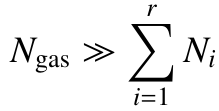 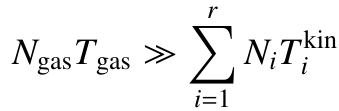 Mathematical derivation
Sven Kiefer - EGU
HOME
Theory
We assume that the monomer is in thermal equilibrium with the gas phase. This allows us to find the Lagrangian multiplier.
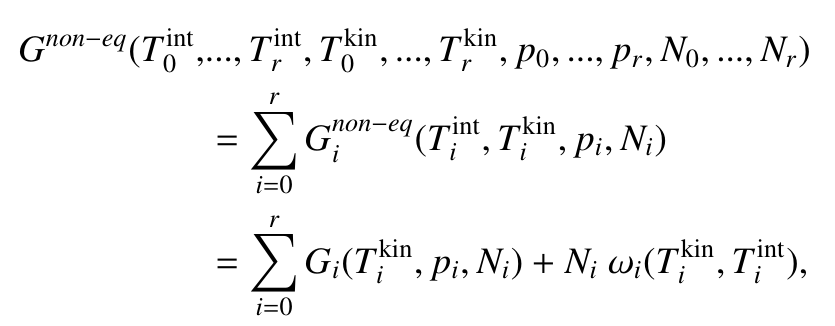 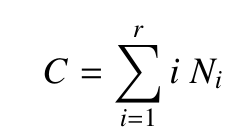 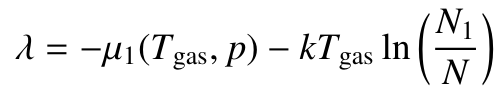 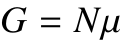 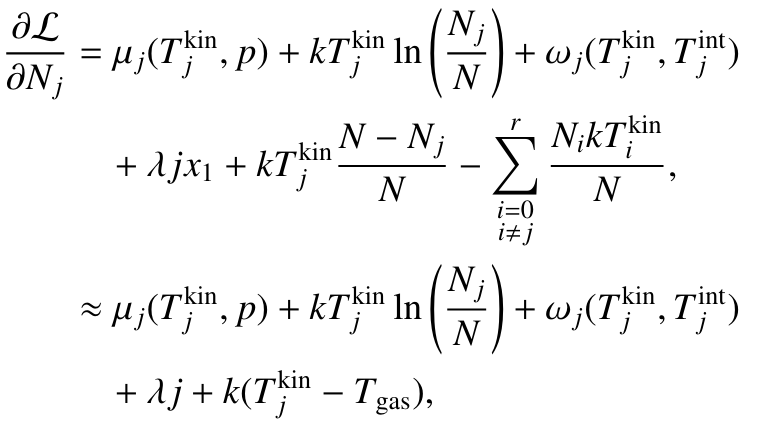 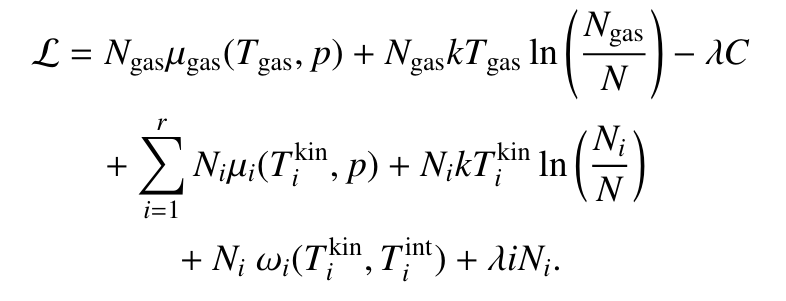 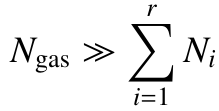 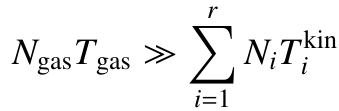 Mathematical derivation
Sven Kiefer - EGU
HOME
Theory
For all other cluster sizes, we rewrite the equations to find the number fraction of clusters compared to the gas phase.
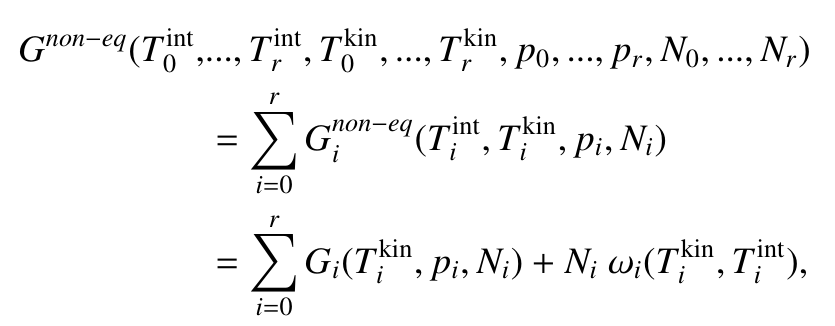 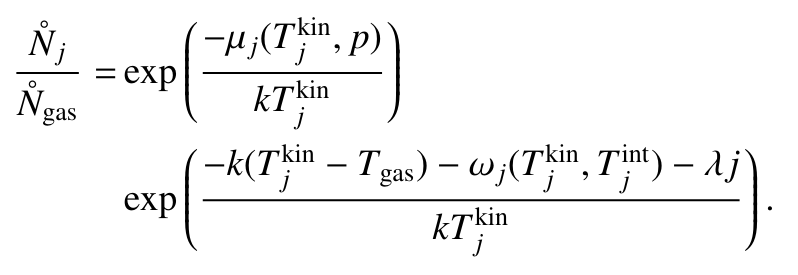 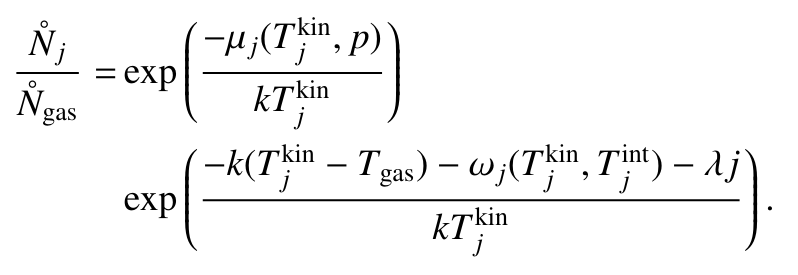 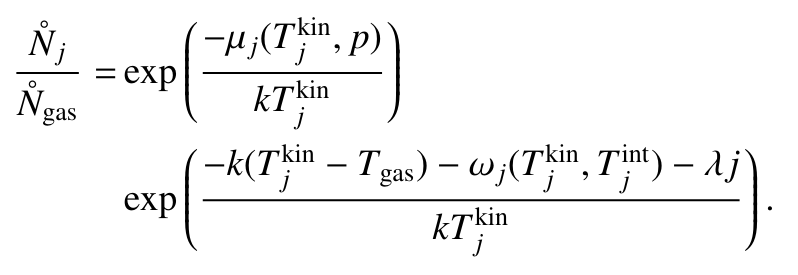 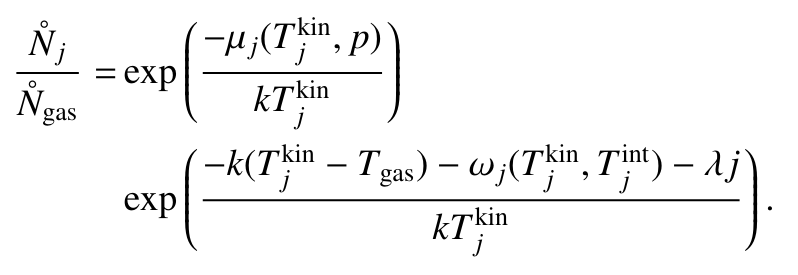 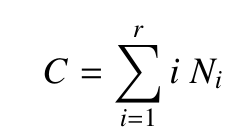 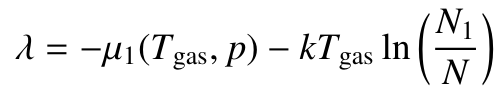 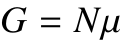 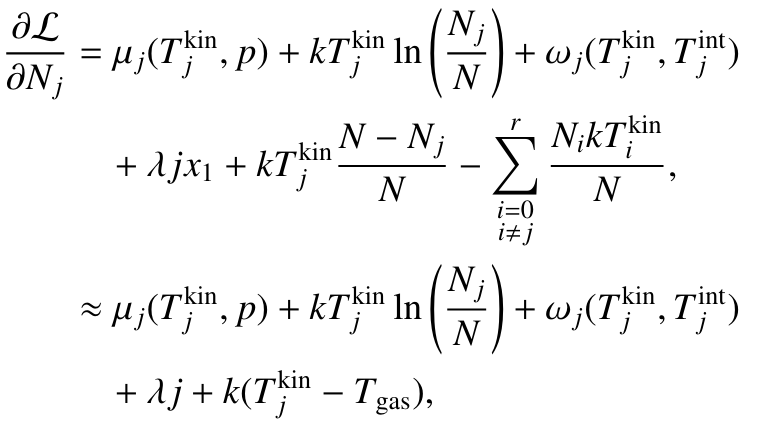 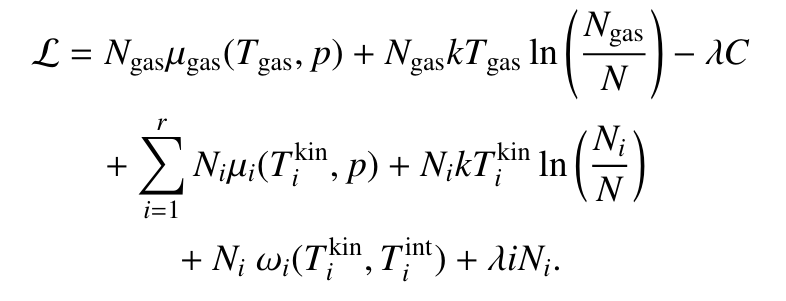 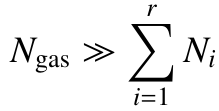 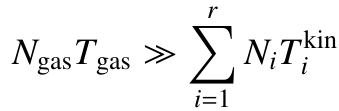 Mathematical derivation
Sven Kiefer - EGU
HOME
Theory
Lastly, we use detailed balance with chemical equilibrium as reference state to derive the backward rate in thermal non-equilibrium.
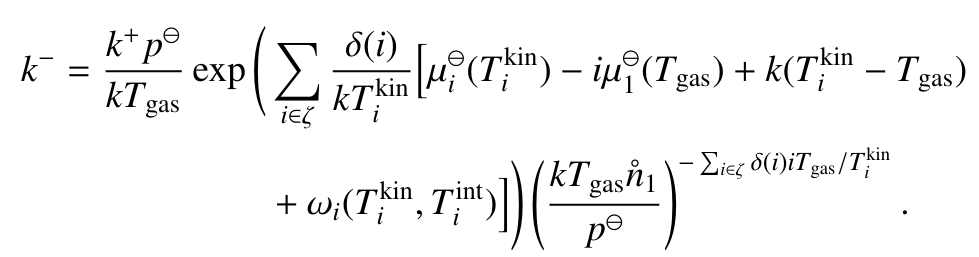 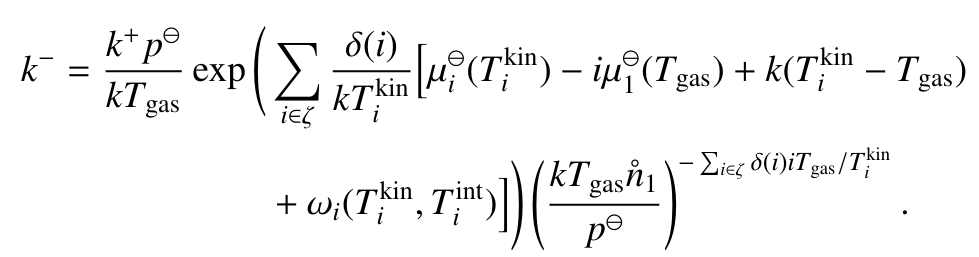 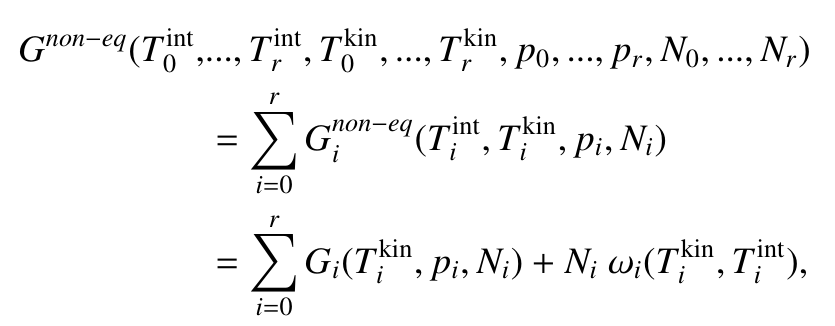 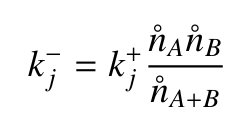 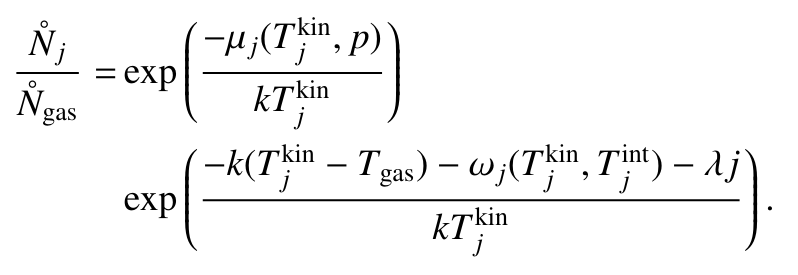 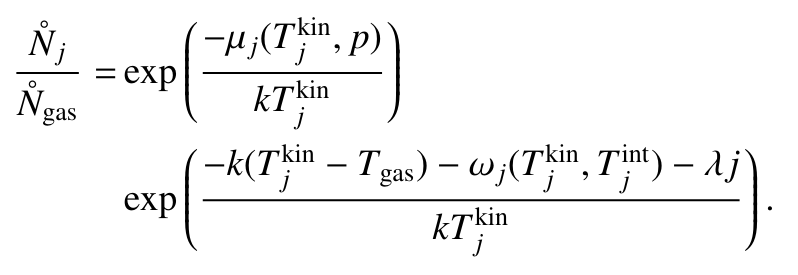 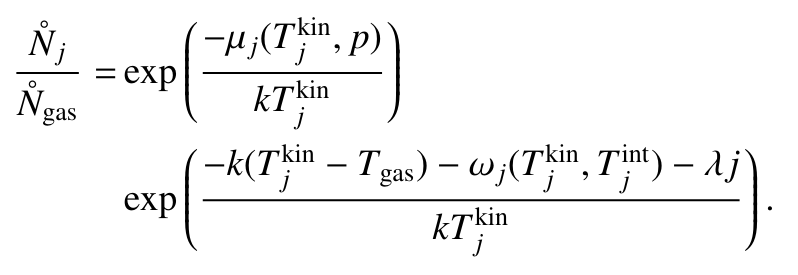 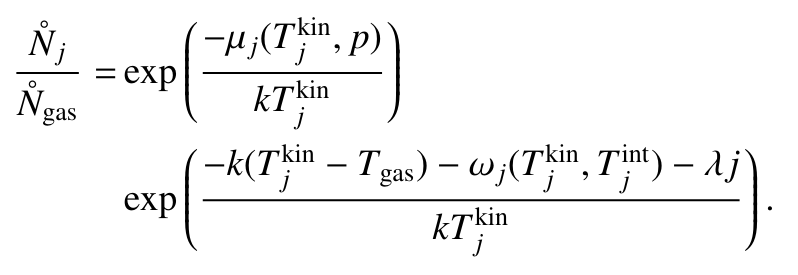 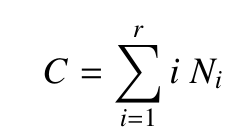 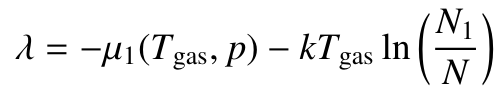 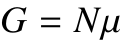 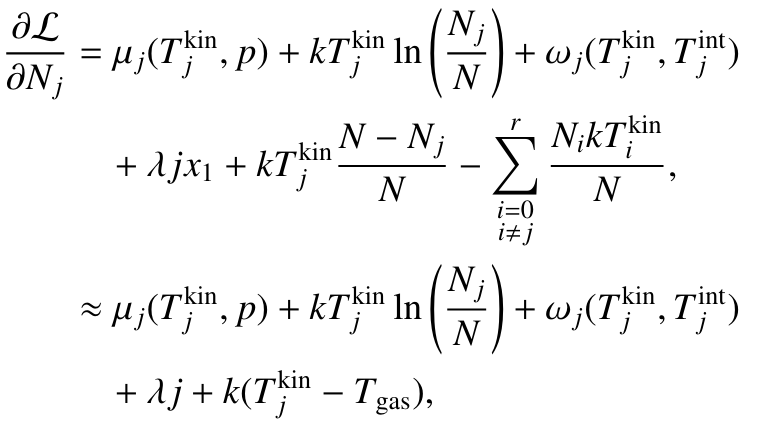 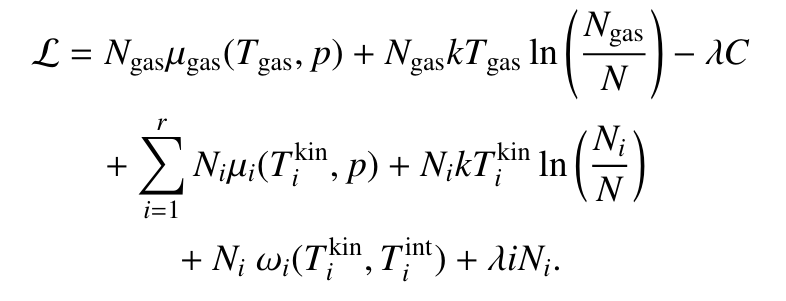 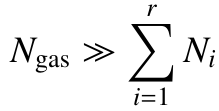 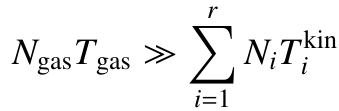 Go to the results!
Mathematical derivation
Sven Kiefer - EGU
HOME